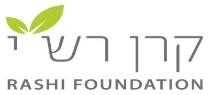 בשיתוף 
משרד החינוך
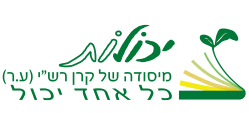 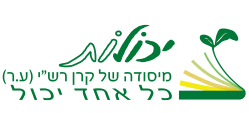 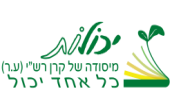 יכולות 
מיסודה של קרן רש"י                             
בחסות אקדמית של ביה"ס לחינוך – אוניברסיטת תל אביב
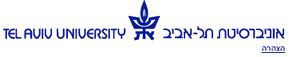 תוצאות פעילות יכולות בבתי"ס תיכוניים בפריפריה,עפ"י תכניות וברמה מגזרית/יישובית, תשס"א – תשע"ג (ד)
אכן, כל אחד יכול להצליח בבית הספרשחרור מסתגל  בבית ספר מרבד 
התמודדות מבנית שיטתית וסתגלנית עם ההסללה והנשירה הסמויהשיטת צמצום הפערים המואץ ויישומה בבתי ספר תיכוניים בפריפריה הגאו-חברתית במגזרים שונים ותרומת הפעילות ברמה מגזרית/יישובית
אדר תשע"ה, פברואר 2015
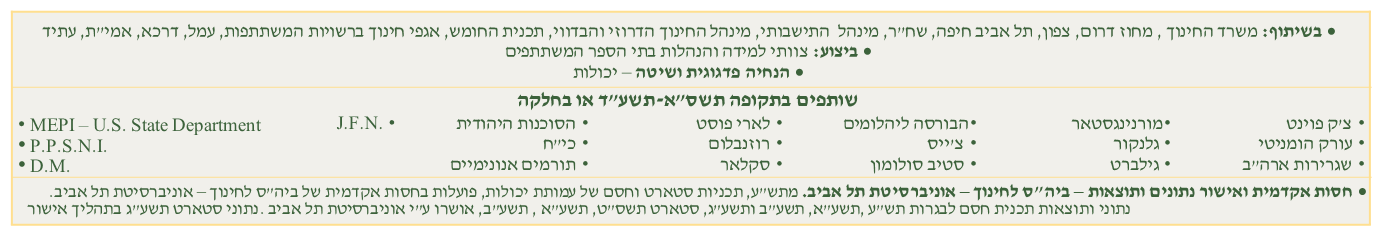 1
© כל הזכויות לשיטת צמצום הפערים המואץ (מבצע לימודי) שמורות לנסים (מקס) כהן, מפתח השיטה.
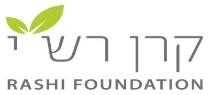 בשיתוף 
משרד החינוך
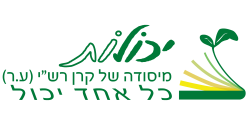 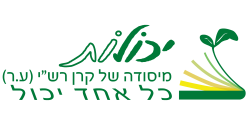 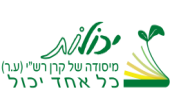 תוכן השקפים
אודות הנתונים ומקורות
חלק א' – רקע- ישראל, זכאים לבגרות ופערים בין ישובים ממדרגי טיפוח שונים ובין מגזרים
חלק ב'- תכנית יכולות מקצוע/ות חסם לבגרות - היקפי פעילות ותוצאות, תשס"א – תשע"ד
חלק ג'- תכנית יכולות סטארט - לבגרות ולמניעת נשירה - היקפי פעילות ותוצאות, תשס"ז – תשע"ג
חלק ד'- תכניות יכולות בבאר שבע (מגזר יהודי), תשס"ו – תשע"ג
היקפים, תוצאות וחלקם היחסי של הזכאים לבגרות בעיר ממשתתפי תכניות יכולות
חלק ה' – תכניות יכולות במגזר הדרוזי, תשס"ו – תשע"ג
היקפים, תוצאות וחלקם היחסי של הזכאים לבגרות במגזר ממשתתפי תכניות יכולות
חלק ו' – תכניות יכולות במגזר הבדואי בנגב, תשס"ו – תשע"ג
היקפים, תוצאות וחלקם היחסי של הזכאים לבגרות במגזר ממשתתפי תכניות יכולות
נספחים
מחזקים את הפריפריה ואת בית הספר הציבורי
2
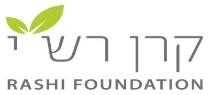 בשיתוף 
משרד החינוך
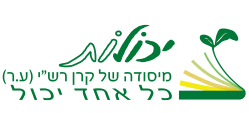 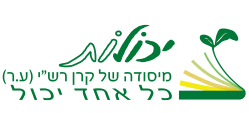 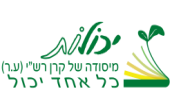 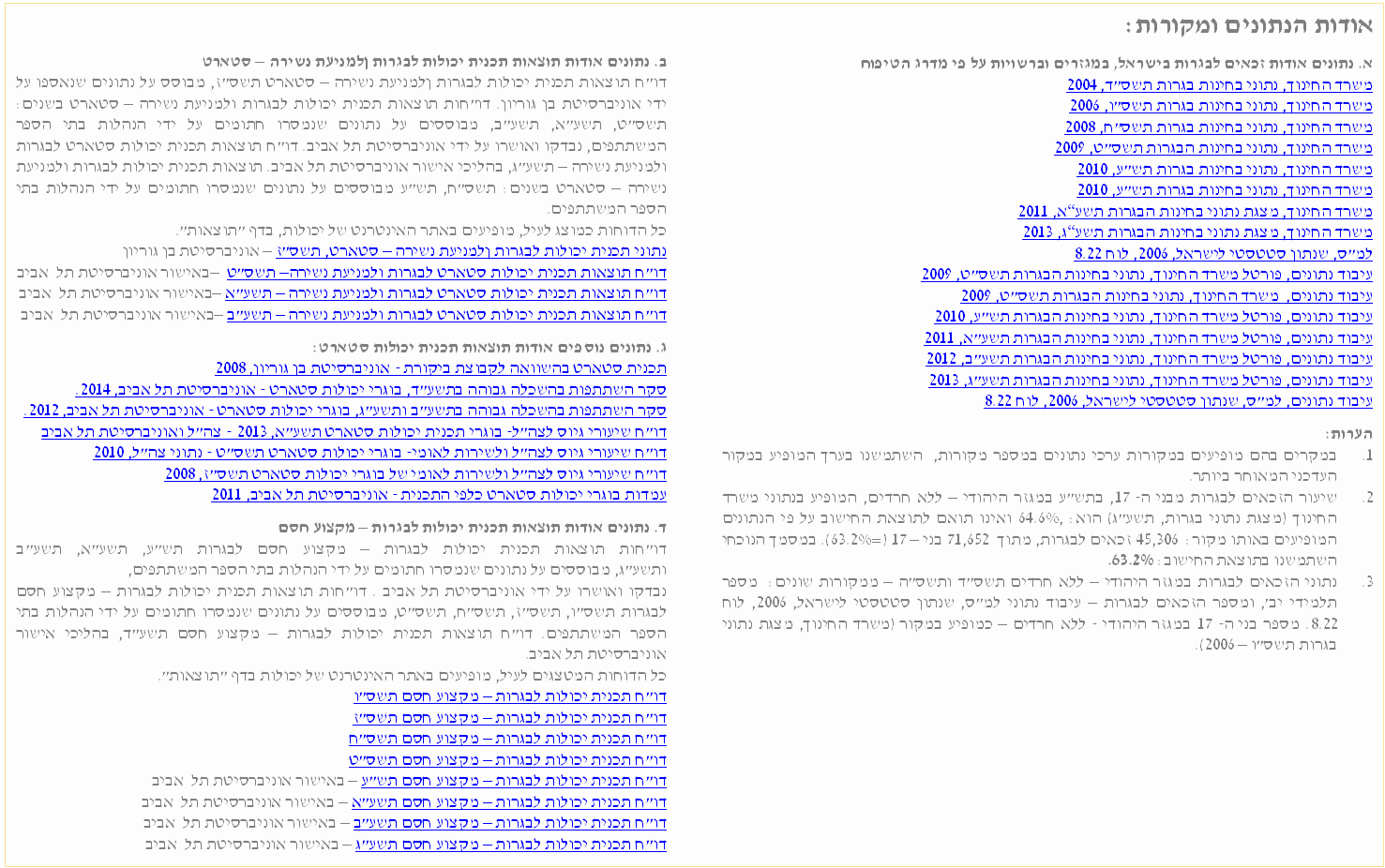 החל מתש"ע, תכניות סטארט וחסם של יכולות פועלות בחסות אקדמית של ביה"ס לחינוך, אוניברסיטת תל אביב. כל נתוני תכנית יכולות לבגרות ולמניעת נשירה – סטארט בכל השנים התקבלו
                                                                     מהנהלות בתי הספר וחתומים ע"י ההנהלות וכל התוצאות והעיבודים מבוססים על נתונים אלה. בשנים תשס"ט, תשע"א, תשע"ב הנתונים והתוצאות נבדקו ואושרו על ידי אוניברסיטת תל אביב.
    נתוני תכנית יכולות לבגרות – מקצוע חסם בכל השנים, התקבלו מהנהלות בתיה"ס המשתתפים. נתונים, דוחות ותוצאות תכנית יכולות לבגרות – מקצוע חסם, תש"ע עד תשע"ג, נבדקו ואושרו ע"י ביה"ס לחינוך – אוניברסיטת תל אביב
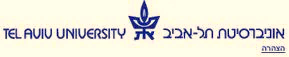 3
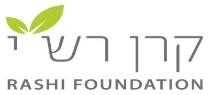 בשיתוף 
משרד החינוך
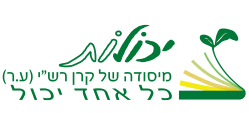 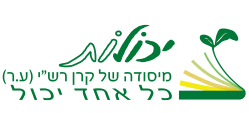 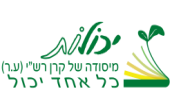 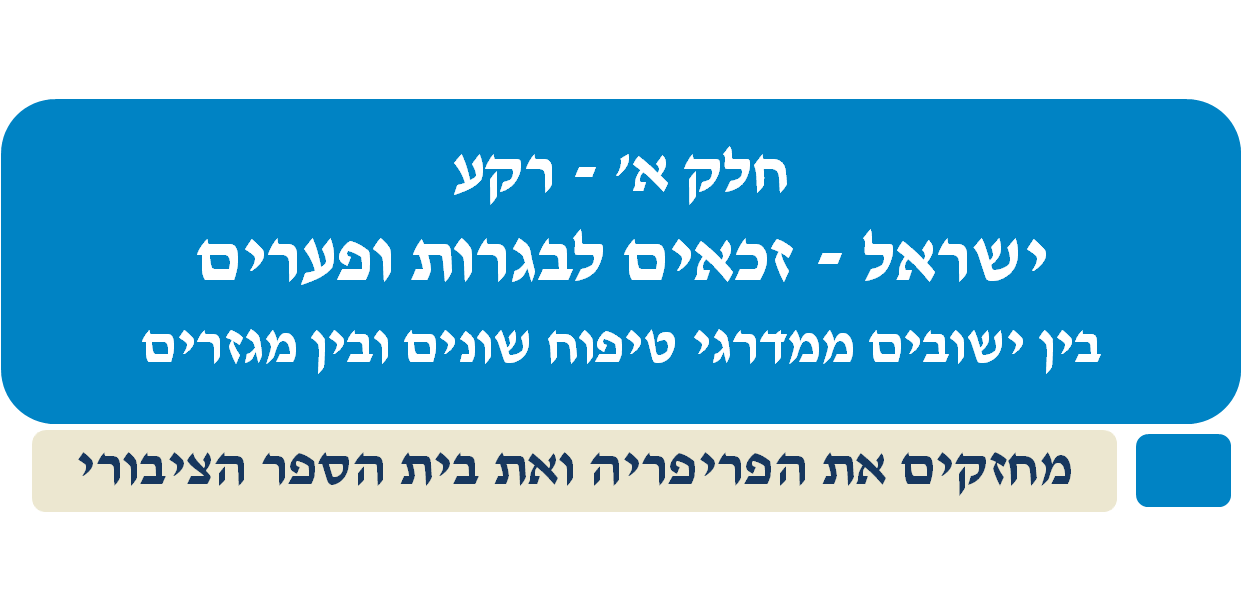 4
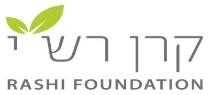 בשיתוף 
משרד החינוך
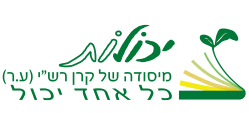 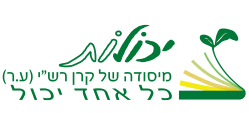 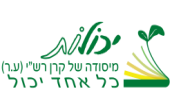 רקע
ישראל - זכאים לבגרות
בעשור השנים תשס"ד – תשע"ג:
עליה של (רק) כ- 6% בזכאים לבגרות 
ועדיין כמחצית מבני ה- 17, לא רוכשים תעודת בגרות בסיום יב'
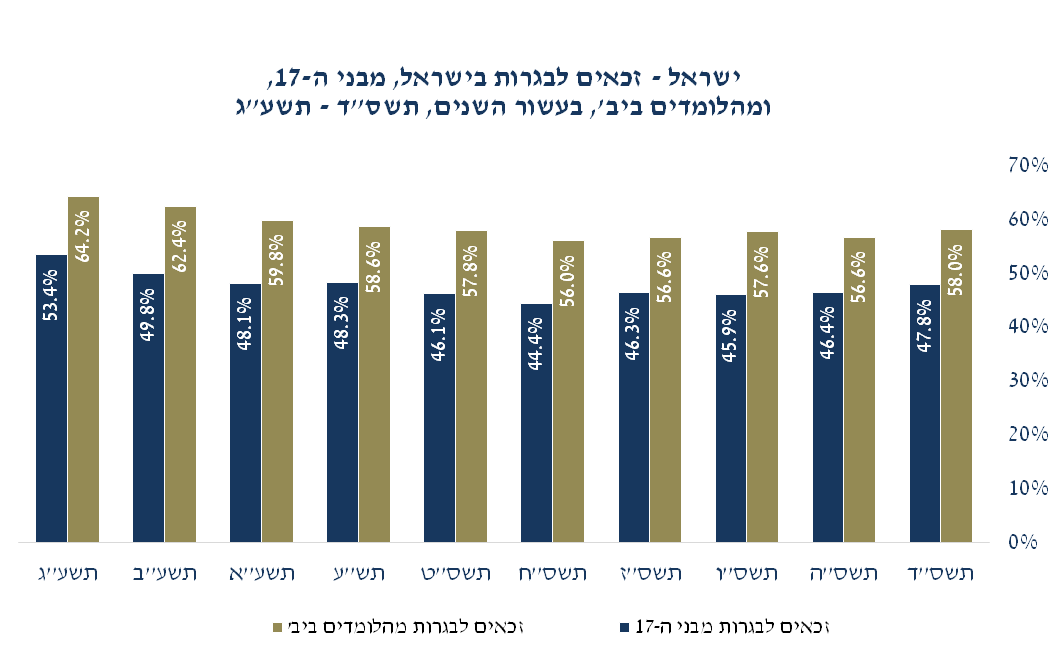 5
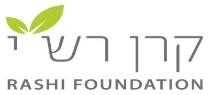 בשיתוף 
משרד החינוך
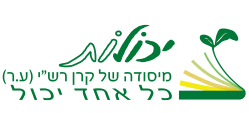 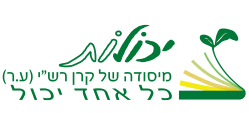 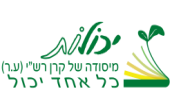 רקע
 ישראל - זכאים לבגרות מתלמידי יב', על פי קבוצת מדרג הטיפוח של הרשות
ב-8 השנים האחרונות: בישראל עליה של 6.2%  ל- 64.2% , מ-58.0% בתשס"ו
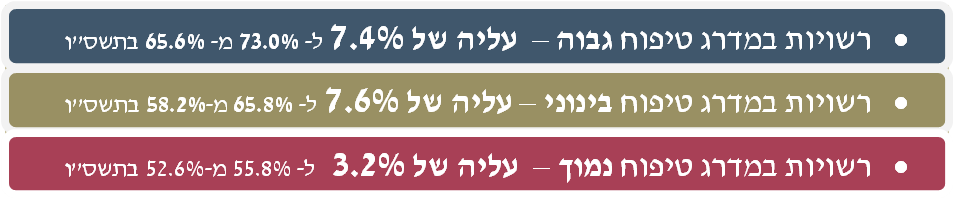 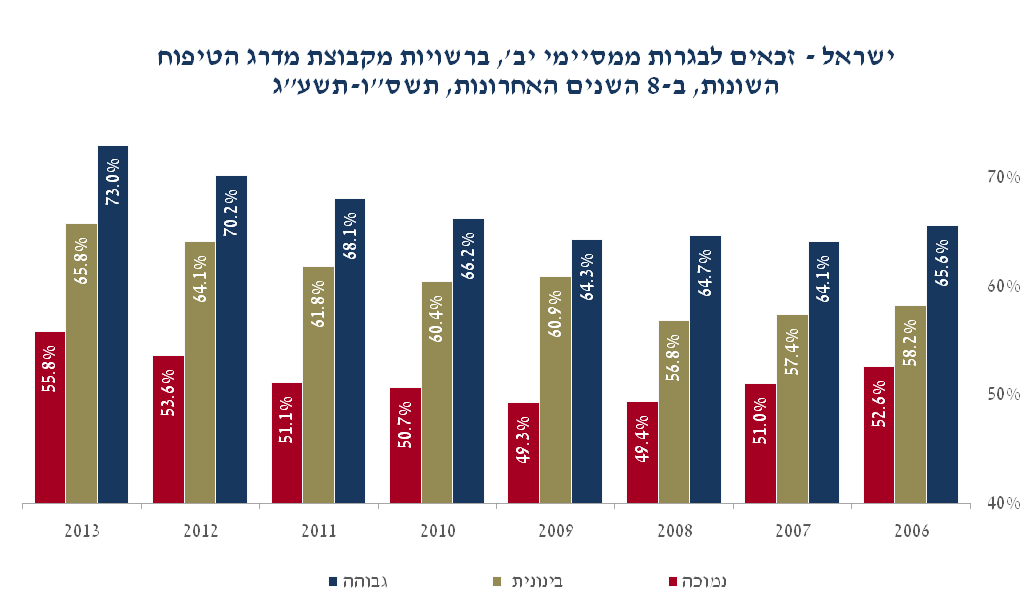 6
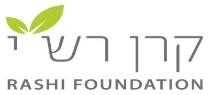 בשיתוף 
משרד החינוך
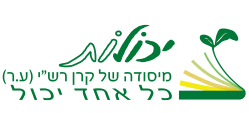 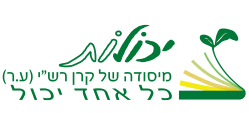 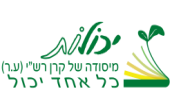 רקע
 ישראל - פערים בזכאים לבגרות מתלמידי יב', עפ"י קבוצת מדרג הטיפוח של הרשות
ב-8 השנים האחרונות בישראל: (אפקט המעלית)
עליה בפערים
עליה בחפיפה בין רקע חברתי כלכלי להצלחה ברכישת תעודת בגרות
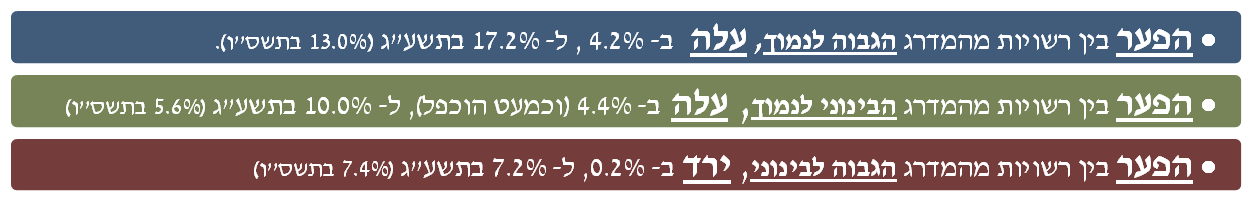 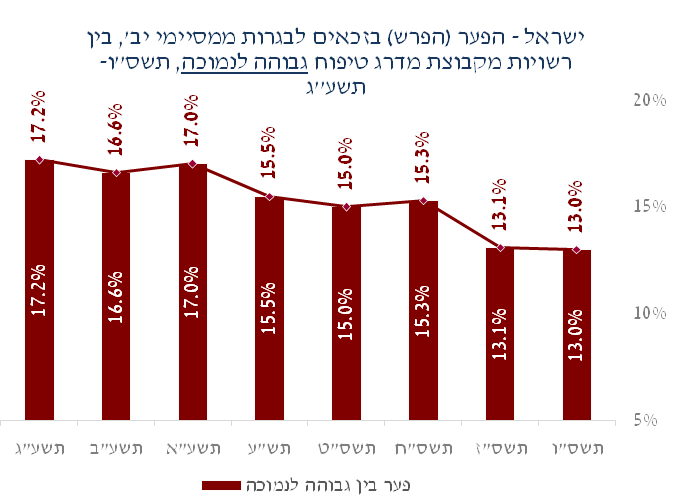 7
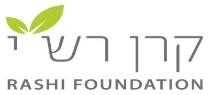 בשיתוף 
משרד החינוך
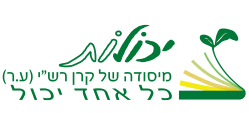 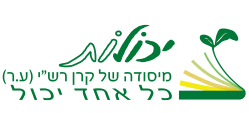 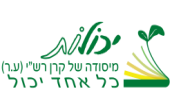 רקע
ישראל - זכאים לבגרות על פי מגזר בעשור השנים תשס"ד – תשע"ג
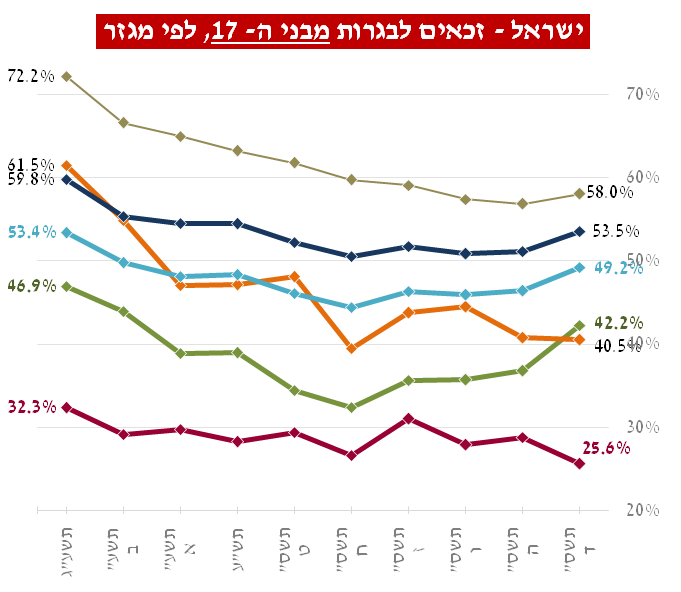 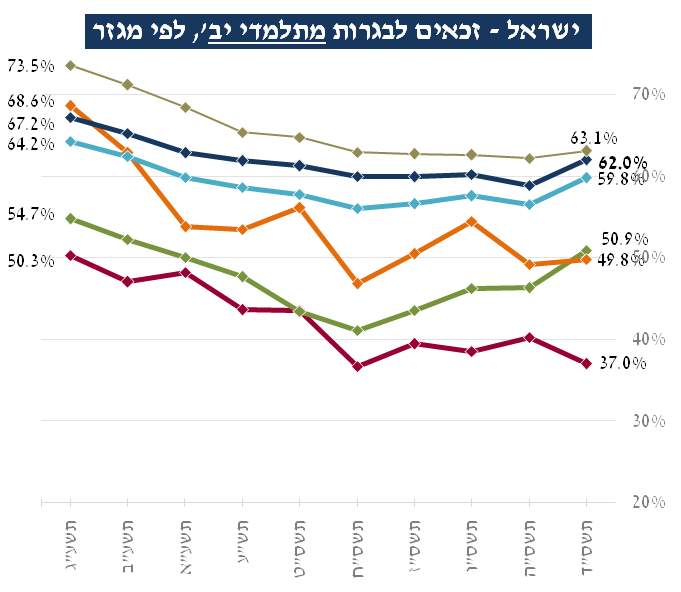 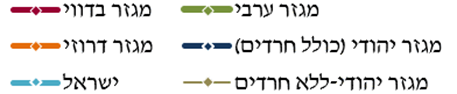 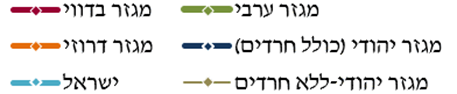 8
בשיתוף
 משרד החינוך 
מחוז דרום, צפון, חיפה, מינהל  החינוך הדרוזי והצ'רקסי, הבדווי בנגב, תכנית החומש, 
דרכא, עמל, אגפי החינוך ברשויות ושותפים פילנטרופיים
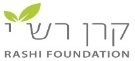 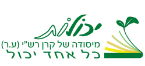 יש                       בפריפריה
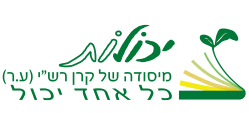 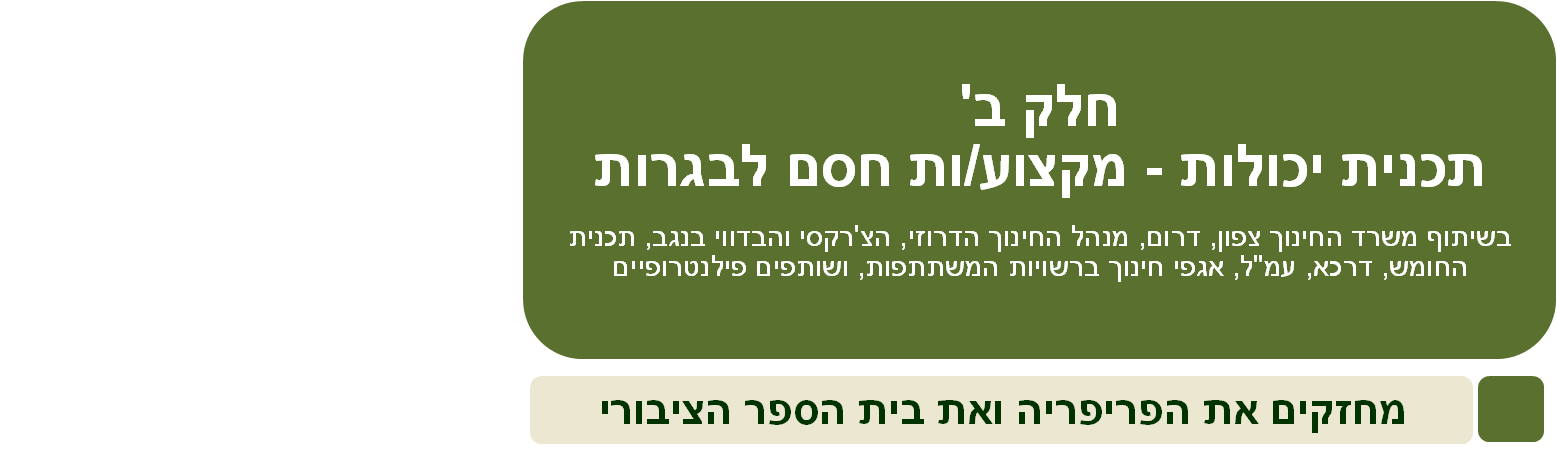 9
בשיתוף
 משרד החינוך 
מחוז דרום, צפון, חיפה, מינהל  החינוך הדרוזי והצ'רקסי, הבדווי בנגב, תכנית החומש, 
דרכא, עמל, אגפי החינוך ברשויות ושותפים פילנטרופיים
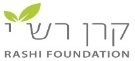 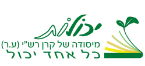 יש                       בפריפריה
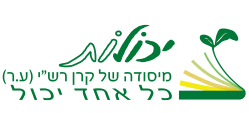 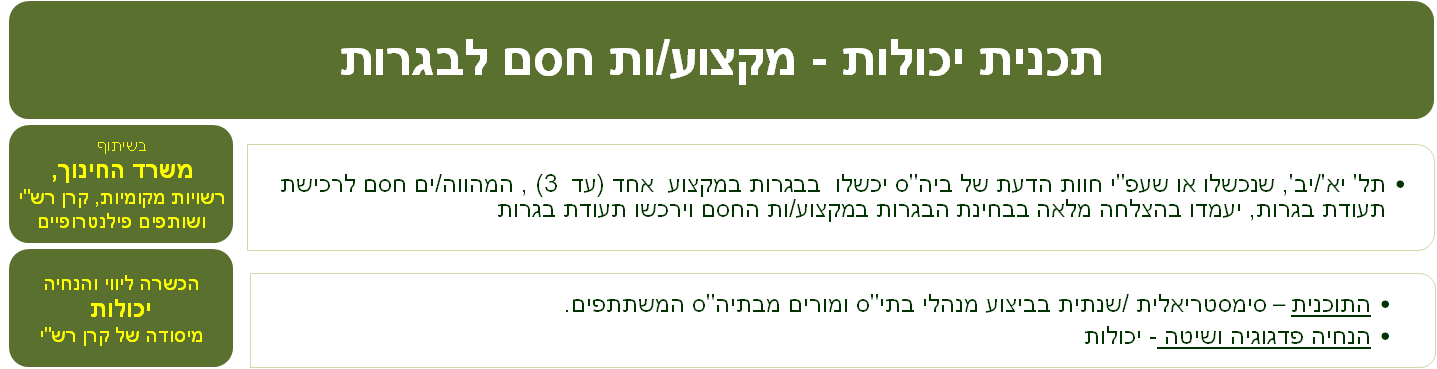 החל מתש"ע, תכניות סטארט וחסם של יכולות פועלות בחסות אקדמית של ביה"ס לחינוך, אוניברסיטת תל אביב. כל נתוני תכנית יכולות לבגרות ולמניעת נשירה – סטארט בכל השנים התקבלו מהנהלות בתי                                        
                                                                     הספר וחתומים ע"י ההנהלות וכל התוצאות והעיבודים מבוססים על נתונים אלה. בשנים תשס"ט, תשע"א, תשע"ב הנתונים והתוצאות נבדקו ואושרו על ידי אוניברסיטת תל אביב.  נתוני תכנית יכולות לבגרות
                                                                     – מקצוע חסם בכל השנים, התקבלו מהנהלות בתיה"ס המשתתפים. נתונים, דוחות ותוצאות תכנית יכולות לבגרות – מקצוע חסם, תש"ע עד תשע"ד, נבדקו ואושרו ע"י ביה"ס לחינוך – אוניברסיטת תל אביב.
10
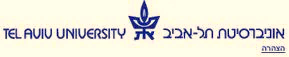 בשיתוף
 משרד החינוך 
מחוז דרום, צפון, חיפה, מינהל  החינוך הדרוזי והצ'רקסי, הבדווי בנגב, תכנית החומש, 
דרכא, עמל, אגפי החינוך ברשויות ושותפים פילנטרופיים
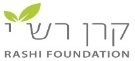 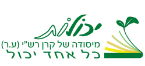 יש                       בפריפריה
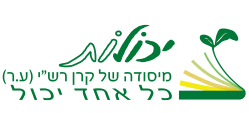 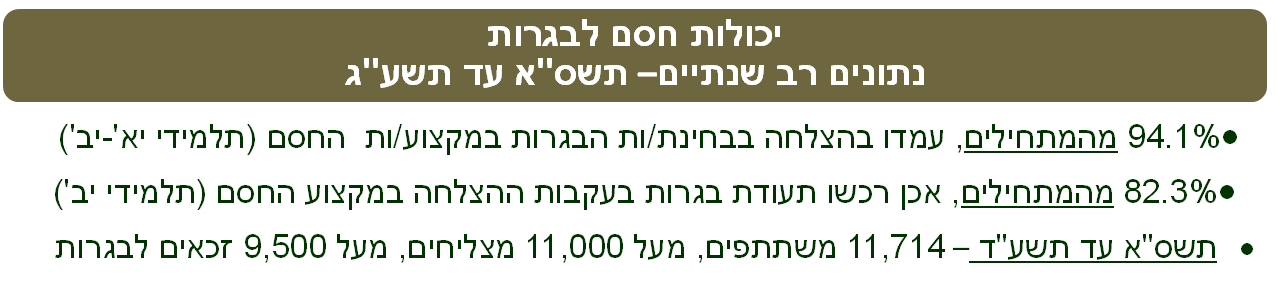 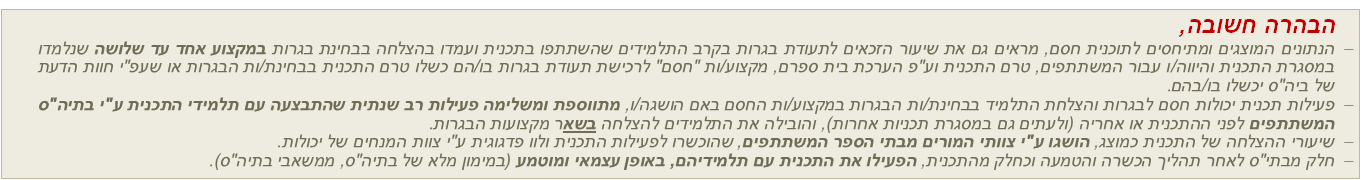 11
החל מתש"ע, תכניות סטארט וחסם של יכולות פועלות בחסות אקדמית של ביה"ס לחינוך, אוניברסיטת תל אביב. כל נתוני תכנית יכולות לבגרות ולמניעת נשירה – סטארט בכל השנים התקבלו מהנהלות בתי                                        
                                                                     הספר וחתומים ע"י ההנהלות וכל התוצאות והעיבודים מבוססים על נתונים אלה. בשנים תשס"ט, תשע"א, תשע"ב הנתונים והתוצאות נבדקו ואושרו על ידי אוניברסיטת תל אביב.  נתוני תכנית יכולות לבגרות
                                                                     – מקצוע חסם בכל השנים, התקבלו מהנהלות בתיה"ס המשתתפים. נתונים, דוחות ותוצאות תכנית יכולות לבגרות – מקצוע חסם, תש"ע עד תשע"ג, נבדקו ואושרו ע"י ביה"ס לחינוך – אוניברסיטת תל אביב.
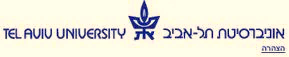 בשיתוף
 משרד החינוך 
מחוז דרום, צפון, חיפה, תל אביב, מינהל  החינוך הדרוזי והצ'רקסי, הבדווי בנגב, תכנית החומש, שח"ר, 
דרכא, עמל, אגפי החינוך ברשויות ושותפים פילנטרופיים
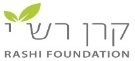 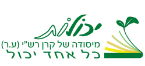 יש                       בפריפריה
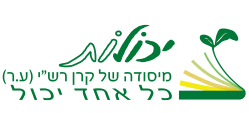 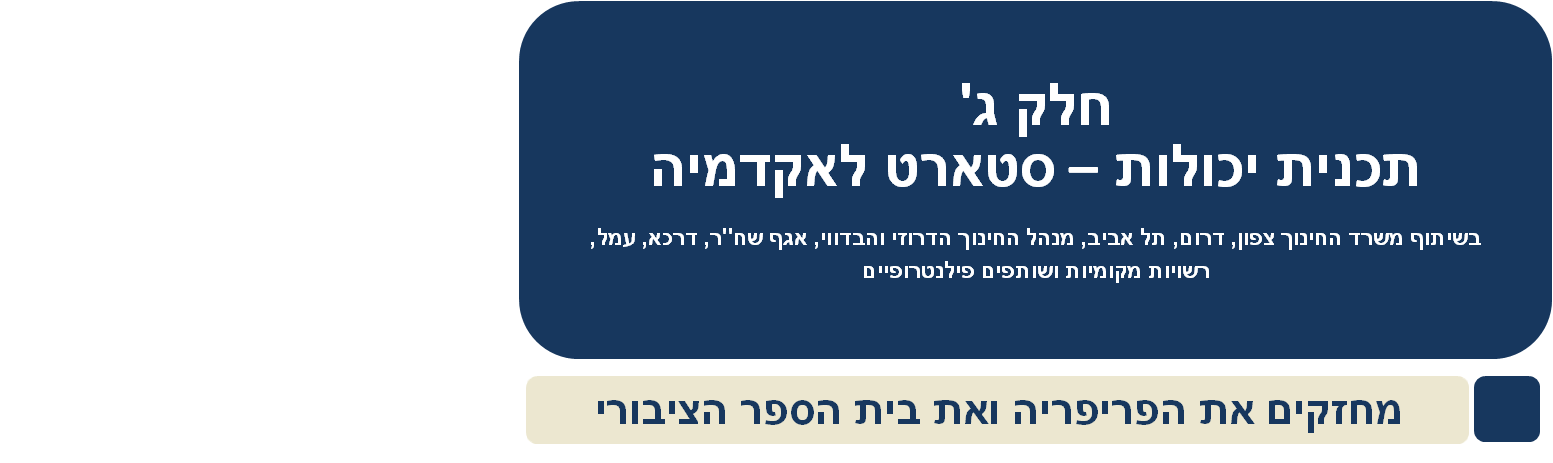 12
בשיתוף
 משרד החינוך 
מחוז דרום, צפון, חיפה, תל אביב, מינהל  החינוך הדרוזי והצ'רקסי, הבדווי בנגב, תכנית החומש, שח"ר, 
דרכא, עמל, אגפי החינוך ברשויות ושותפים פילנטרופיים
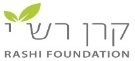 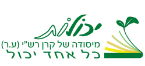 יש                       בפריפריה
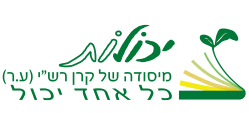 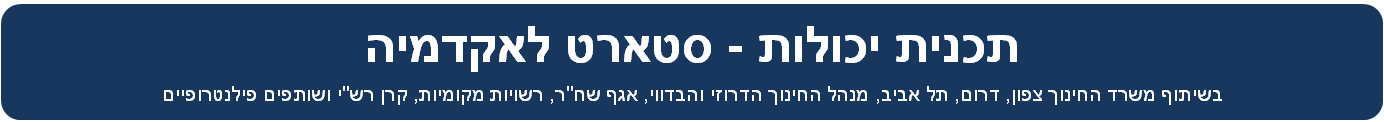 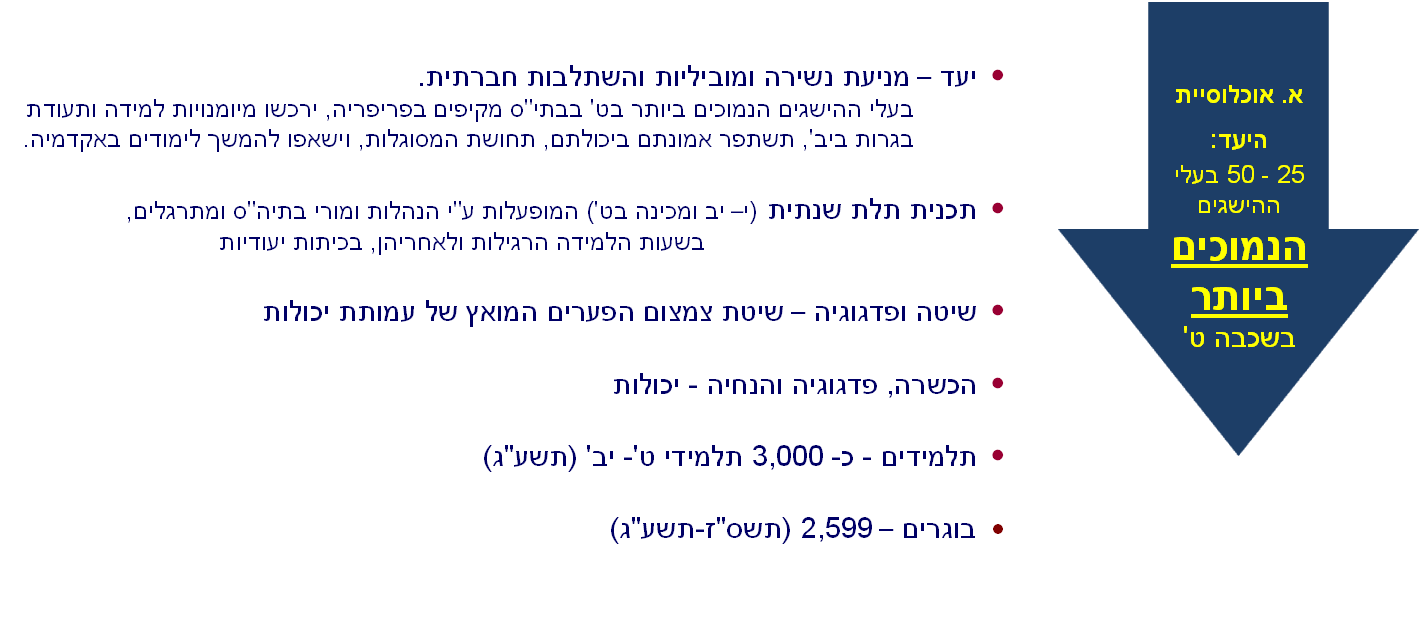 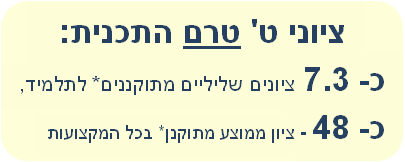 בתשע"ג – 542 בוגרי יב', מ- 17 בתי"ס מקיפים בפריפריה (8 יהודים, 6 בדווים, 3 דרוזים).
החל מתש"ע, תכניות סטארט וחסם של יכולות פועלות בחסות אקדמית של ביה"ס לחינוך, אוניברסיטת תל אביב. כל נתוני תכנית יכולות לבגרות ולמניעת נשירה – סטארט בכל השנים התקבלו מהנהלות בתי                                        
                                                                     הספר וחתומים ע"י ההנהלות וכל התוצאות והעיבודים מבוססים על נתונים אלה. בשנים תשס"ט, תשע"א, תשע"ב הנתונים והתוצאות נבדקו ואושרו על ידי אוניברסיטת תל אביב.  נתוני תכנית יכולות לבגרות
                                                                     – מקצוע חסם בכל השנים, התקבלו מהנהלות בתיה"ס המשתתפים. נתונים, דוחות ותוצאות תכנית יכולות לבגרות – מקצוע חסם, תש"ע עד תשע"ג, נבדקו ואושרו ע"י ביה"ס לחינוך – אוניברסיטת תל אביב.
13
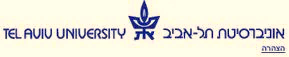 בשיתוף
 משרד החינוך 
מחוז דרום, צפון, חיפה, תל אביב, מינהל  החינוך הדרוזי והצ'רקסי, הבדווי בנגב, תכנית החומש, שח"ר, 
דרכא, עמל, אגפי החינוך ברשויות ושותפים פילנטרופיים
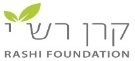 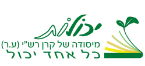 יש                       בפריפריה
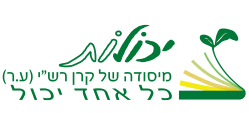 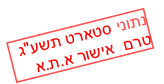 החל מתש"ע, תכניות סטארט וחסם של יכולות פועלות בחסות אקדמית של ביה"ס לחינוך, אוניברסיטת תל אביב. כל נתוני תכנית יכולות לבגרות ולמניעת נשירה – סטארט בכל השנים התקבלו מהנהלות בתי                                        
                                                                     הספר וחתומים ע"י ההנהלות וכל התוצאות והעיבודים מבוססים על נתונים אלה. בשנים תשס"ט, תשע"א, תשע"ב הנתונים והתוצאות נבדקו ואושרו על ידי אוניברסיטת תל אביב.  נתוני תכנית יכולות לבגרות
                                                                     – מקצוע חסם בכל השנים, התקבלו מהנהלות בתיה"ס המשתתפים. נתונים, דוחות ותוצאות תכנית יכולות לבגרות – מקצוע חסם, תש"ע עד תשע"ג, נבדקו ואושרו ע"י ביה"ס לחינוך – אוניברסיטת תל אביב.
14
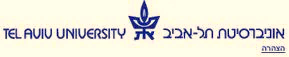 בשיתוף
 משרד החינוך 
מחוז דרום, צפון, חיפה, תל אביב, מינהל  החינוך הדרוזי והצ'רקסי, הבדווי בנגב, תכנית החומש, שח"ר, 
דרכא, עמל, אגפי החינוך ברשויות ושותפים פילנטרופיים
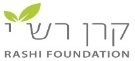 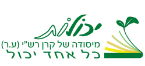 יש                       בפריפריה
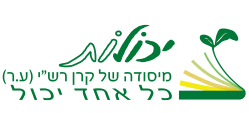 ב. יכולות סטארט – הישגים, עמדות ותפיסות לפני התכנית בט', ובסיומה ביב'
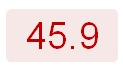 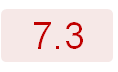 71.0%
64.1%
4.2
2.9
1.6
2.4
* השיבו 381  בוגרי יב' סטארט תשע"ג מתוך 542 – 70.3%, 
  19רכזי התכנית מתוך -  21 ,ענו על שאלוני התנהגות עבור 474 תלמידים - 87.5%.
* *בעיות התנהגות – תשובות רכזים.
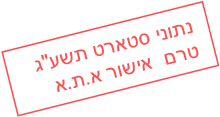 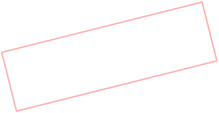 * כולל  2 בתי"ס שביצעו התכנית בשנתיים במקום ב- 3 שנים
15
החל מתש"ע, תכניות סטארט וחסם של יכולות פועלות בחסות אקדמית של ביה"ס לחינוך, אוניברסיטת תל אביב. כל נתוני תכנית יכולות לבגרות ולמניעת נשירה – סטארט בכל השנים התקבלו מהנהלות בתי                                        
                                                                     הספר וחתומים ע"י ההנהלות וכל התוצאות והעיבודים מבוססים על נתונים אלה. בשנים תשס"ט, תשע"א, תשע"ב הנתונים והתוצאות נבדקו ואושרו על ידי אוניברסיטת תל אביב.  נתוני תכנית יכולות לבגרות
                                                                     – מקצוע חסם בכל השנים, התקבלו מהנהלות בתיה"ס המשתתפים. נתונים, דוחות ותוצאות תכנית יכולות לבגרות – מקצוע חסם, תש"ע עד תשע"ג, נבדקו ואושרו ע"י ביה"ס לחינוך – אוניברסיטת תל אביב.
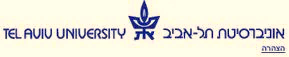 בשיתוף
 משרד החינוך 
מחוז דרום, צפון, חיפה, תל אביב, מינהל  החינוך הדרוזי והצ'רקסי, הבדווי בנגב, תכנית החומש, שח"ר, 
דרכא, עמל, אגפי החינוך ברשויות ושותפים פילנטרופיים
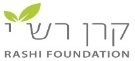 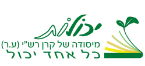 יש                       בפריפריה
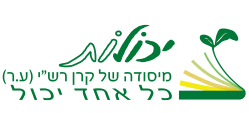 ג. יכולות סטארט תשע"ג - זכאים לבגרות בהשוואה לישראל
7.3
45.9
53.4%
64.1%
64.2%
71.0%
* כולל  2 בתי"ס שביצעו התכנית בשנתיים במקום ב- 3 שנים
16
החל מתש"ע, תכניות סטארט וחסם של יכולות פועלות בחסות אקדמית של ביה"ס לחינוך, אוניברסיטת תל אביב. כל נתוני תכנית יכולות לבגרות ולמניעת נשירה – סטארט בכל השנים התקבלו מהנהלות בתי                                        
                                                                     הספר וחתומים ע"י ההנהלות וכל התוצאות והעיבודים מבוססים על נתונים אלה. בשנים תשס"ט, תשע"א, תשע"ב הנתונים והתוצאות נבדקו ואושרו על ידי אוניברסיטת תל אביב.  נתוני תכנית יכולות לבגרות
                                                                     – מקצוע חסם בכל השנים, התקבלו מהנהלות בתיה"ס המשתתפים. נתונים, דוחות ותוצאות תכנית יכולות לבגרות – מקצוע חסם, תש"ע עד תשע"ג, נבדקו ואושרו ע"י ביה"ס לחינוך – אוניברסיטת תל אביב.
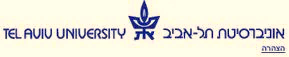 בשיתוף
 משרד החינוך 
מחוז דרום, צפון, חיפה, תל אביב, מינהל  החינוך הדרוזי והצ'רקסי, הבדווי בנגב, תכנית החומש, שח"ר, 
דרכא, עמל, אגפי החינוך ברשויות ושותפים פילנטרופיים
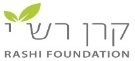 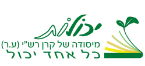 יש                       בפריפריה
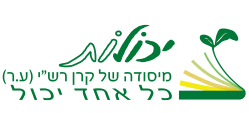 ד. יכולות סטארט לאקדמיה – תמצית התוצאות
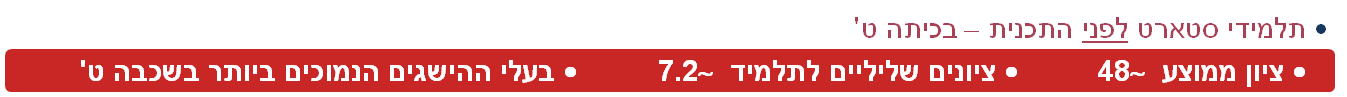 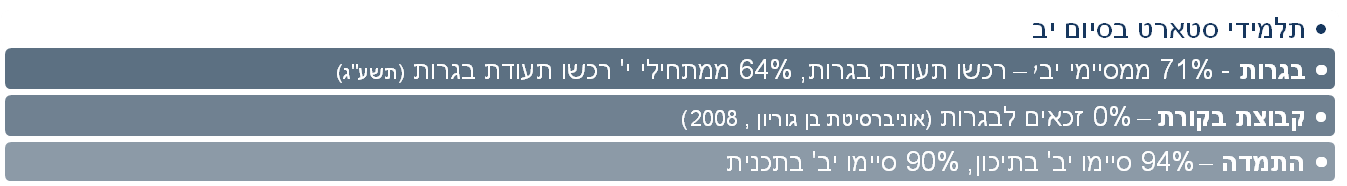 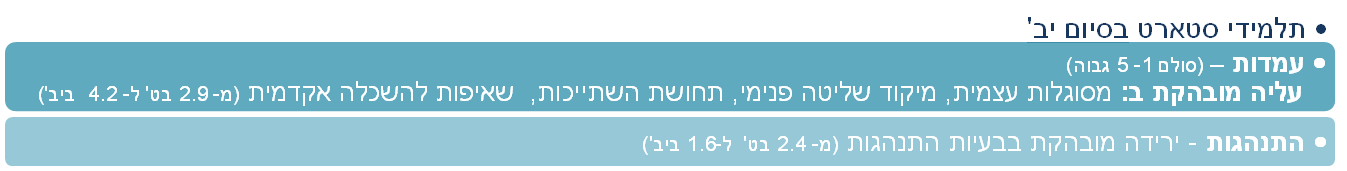 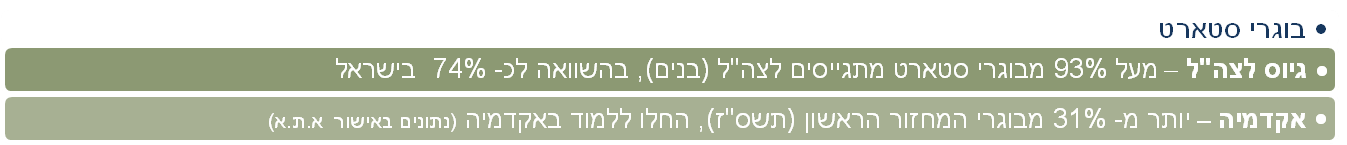 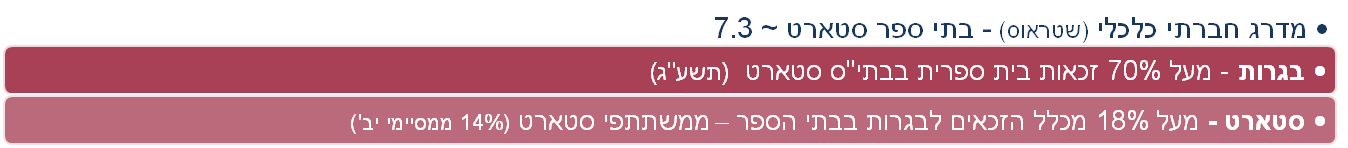 החל מתש"ע, תכניות סטארט וחסם של יכולות פועלות בחסות אקדמית של ביה"ס לחינוך, אוניברסיטת תל אביב. כל נתוני תכנית יכולות לבגרות ולמניעת נשירה – סטארט בכל השנים התקבלו מהנהלות בתי                                        
                                                                     הספר וחתומים ע"י ההנהלות וכל התוצאות והעיבודים מבוססים על נתונים אלה. בשנים תשס"ט, תשע"א, תשע"ב הנתונים והתוצאות נבדקו ואושרו על ידי אוניברסיטת תל אביב.  נתוני תכנית יכולות לבגרות
                                                                     – מקצוע חסם בכל השנים, התקבלו מהנהלות בתיה"ס המשתתפים. נתונים, דוחות ותוצאות תכנית יכולות לבגרות – מקצוע חסם, תש"ע עד תשע"ג, נבדקו ואושרו ע"י ביה"ס לחינוך – אוניברסיטת תל אביב.
17
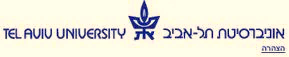 משרד החינוך 
מחוז דרום, שח"ר

   בשיתוף
 עירית באר שבע
מינהל החינוך

 
עמל
שותפים פילנטרופיים
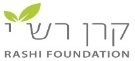 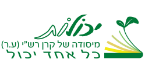 יש                       בפריפריה
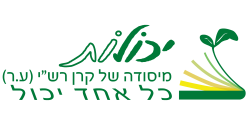 חלק ד'
יכולות ברמה המגזרית/יישובית
באר שבע
18
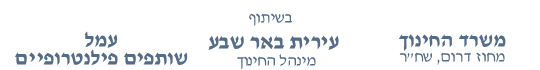 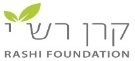 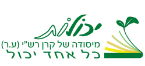 יש                       בפריפריה
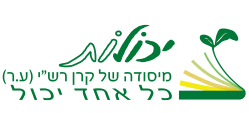 יכולות ברמה המגזרית/יישובית
באר שבע
ד.1.יכולות בבאר שבע
מגזר יהודי
(באר שבע מדורגת בקבוצת הרשויות במדרג הטיפוח הנמוך)
ב-7 השנים האחרונות (תשס"ו – תשע"ג)
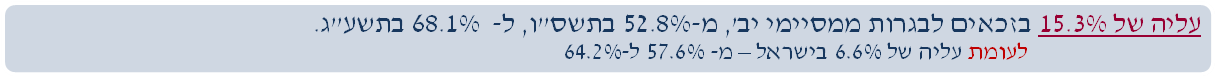 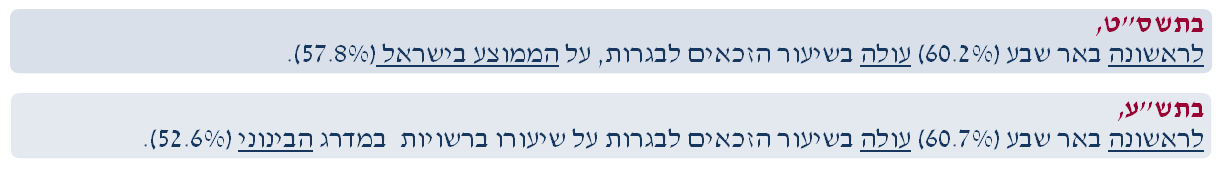 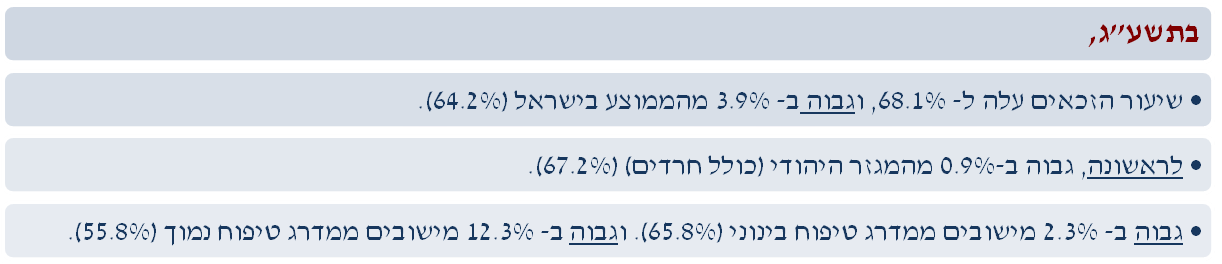 18
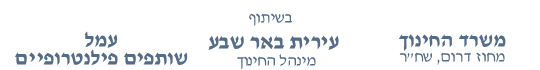 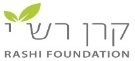 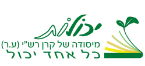 יש                       בפריפריה
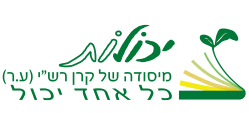 יכולות ברמה המגזרית/יישובית
באר שבע
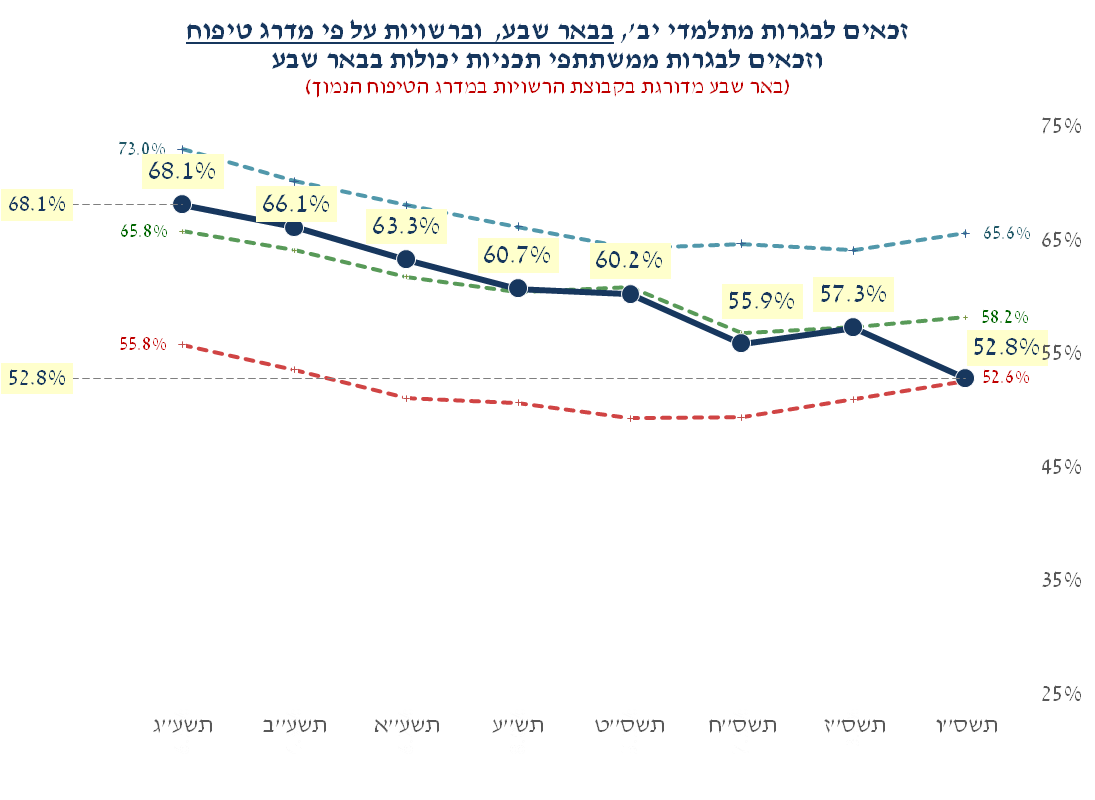 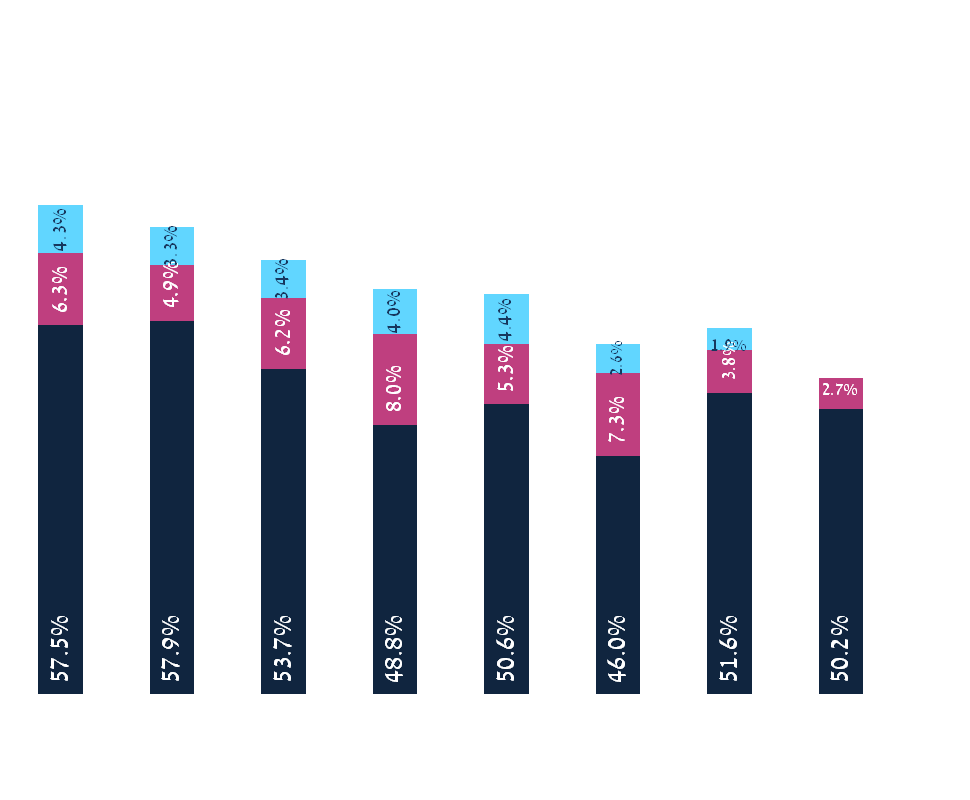 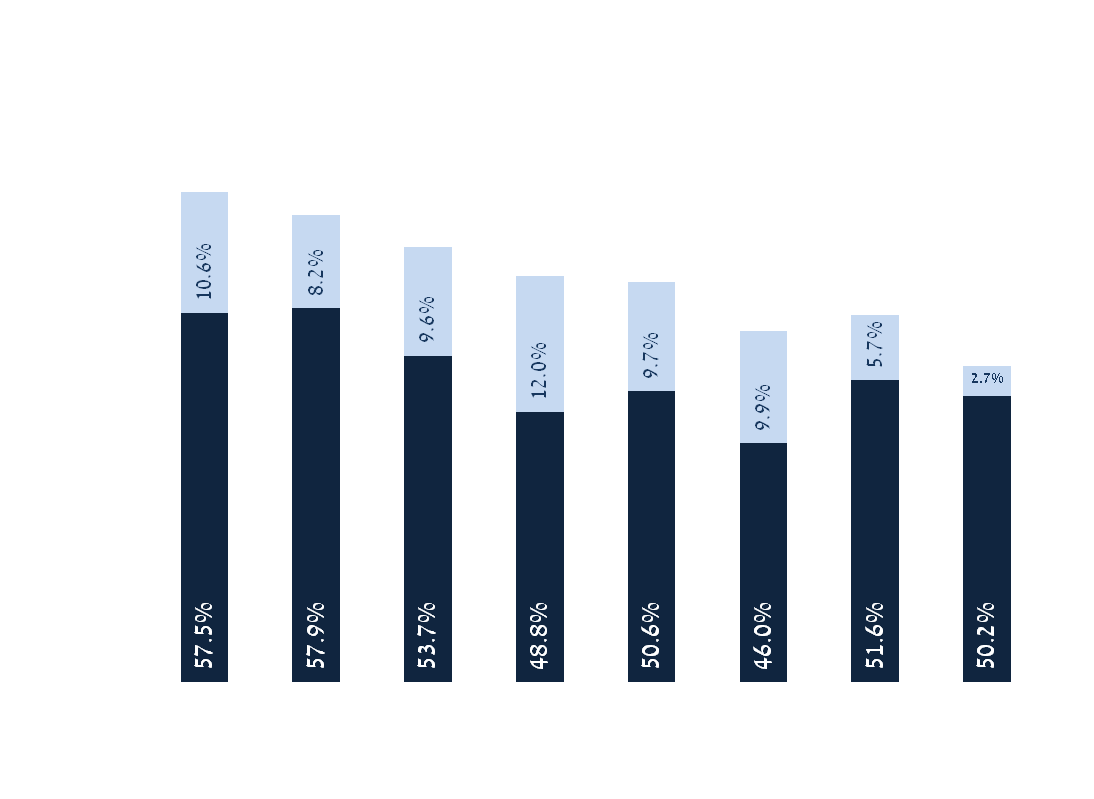 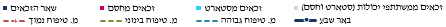 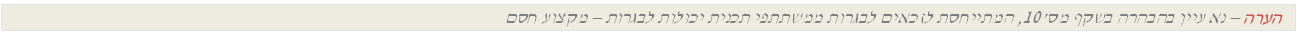 19
החל מתש"ע, תכניות סטארט וחסם של יכולות פועלות בחסות אקדמית של ביה"ס לחינוך, אוניברסיטת תל אביב. כל נתוני תכנית יכולות לבגרות ולמניעת נשירה – סטארט בכל השנים התקבלו מהנהלות בתי                                        
                                                                     הספר וחתומים ע"י ההנהלות וכל התוצאות והעיבודים מבוססים על נתונים אלה. בשנים תשס"ט, תשע"א, תשע"ב הנתונים והתוצאות נבדקו ואושרו על ידי אוניברסיטת תל אביב.  נתוני תכנית יכולות לבגרות
                                                                     – מקצוע חסם בכל השנים, התקבלו מהנהלות בתיה"ס המשתתפים. נתונים, דוחות ותוצאות תכנית יכולות לבגרות – מקצוע חסם, תש"ע עד תשע"ג, נבדקו ואושרו ע"י ביה"ס לחינוך – אוניברסיטת תל אביב.
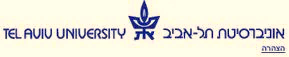 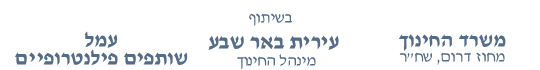 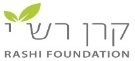 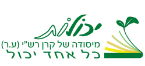 יש                       בפריפריה
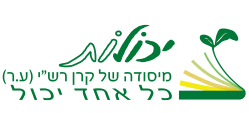 יכולות ברמה המגזרית/יישובית
באר שבע
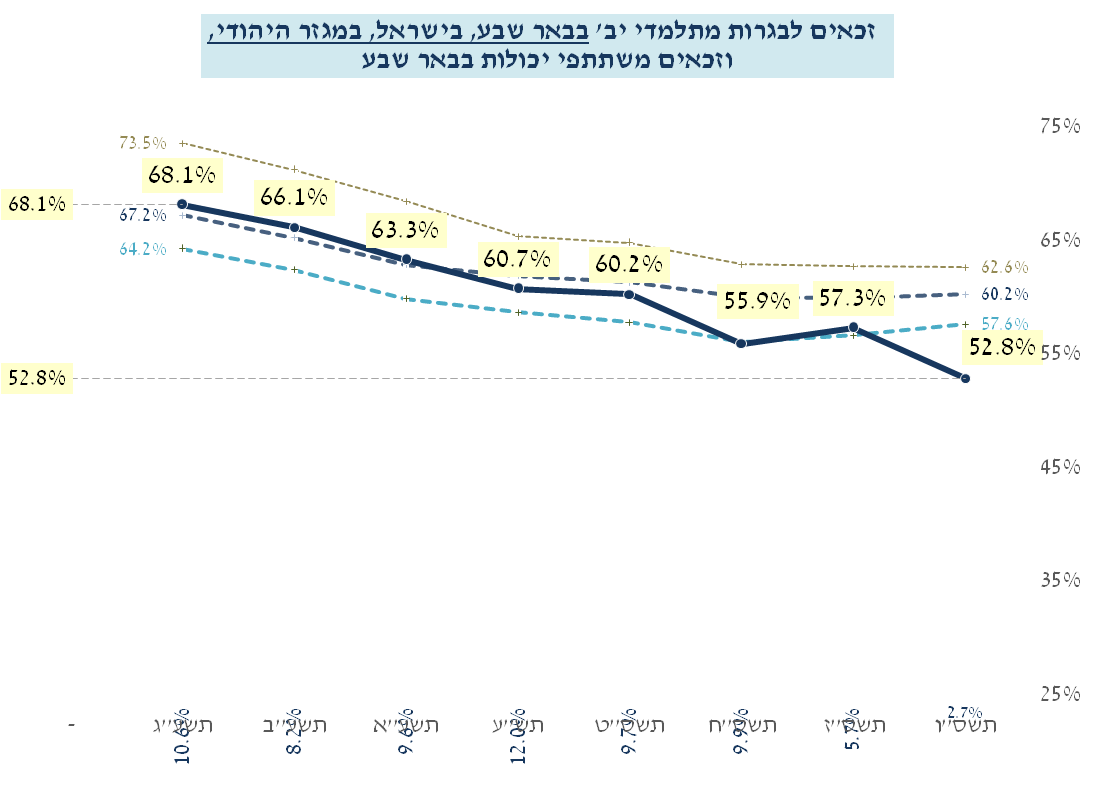 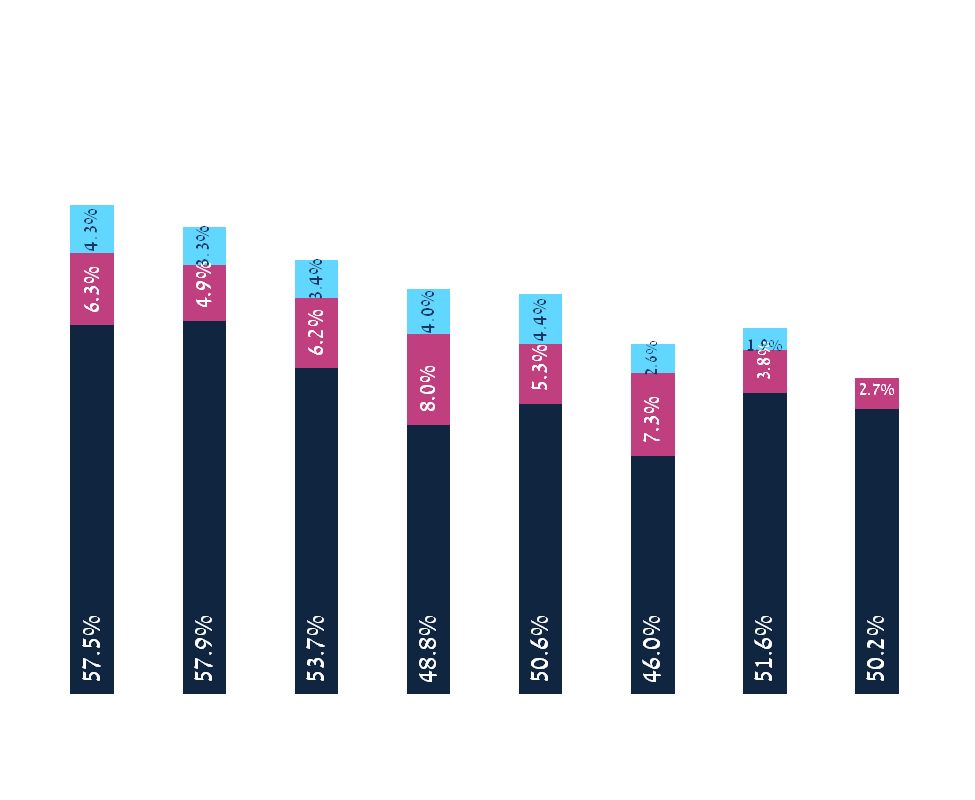 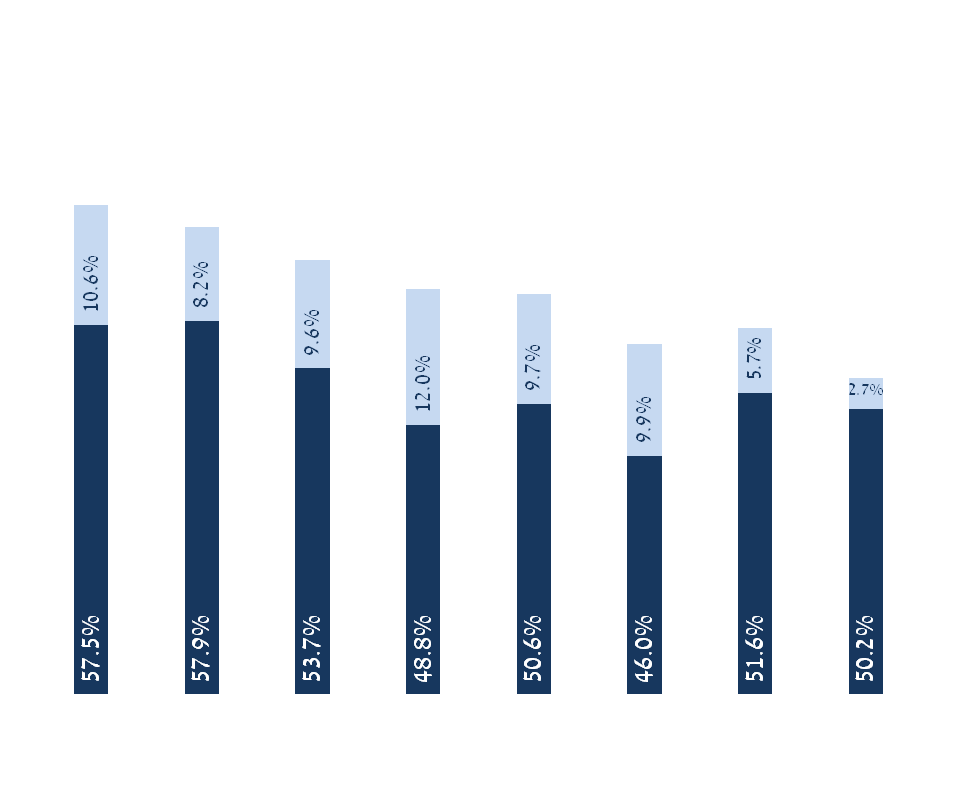 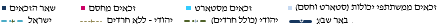 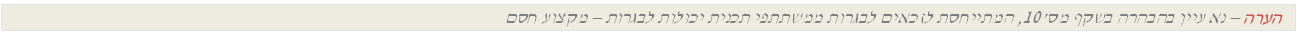 20
החל מתש"ע, תכניות סטארט וחסם של יכולות פועלות בחסות אקדמית של ביה"ס לחינוך, אוניברסיטת תל אביב. כל נתוני תכנית יכולות לבגרות ולמניעת נשירה – סטארט בכל השנים התקבלו מהנהלות בתי                                        
                                                                     הספר וחתומים ע"י ההנהלות וכל התוצאות והעיבודים מבוססים על נתונים אלה. בשנים תשס"ט, תשע"א, תשע"ב הנתונים והתוצאות נבדקו ואושרו על ידי אוניברסיטת תל אביב.  נתוני תכנית יכולות לבגרות
                                                                     – מקצוע חסם בכל השנים, התקבלו מהנהלות בתיה"ס המשתתפים. נתונים, דוחות ותוצאות תכנית יכולות לבגרות – מקצוע חסם, תש"ע עד תשע"ג, נבדקו ואושרו ע"י ביה"ס לחינוך – אוניברסיטת תל אביב.
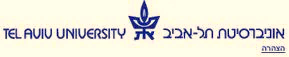 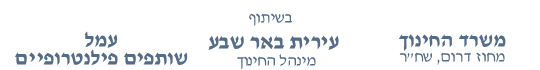 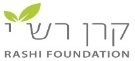 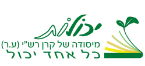 יש                       בפריפריה
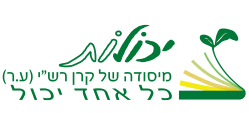 יכולות ברמה המגזרית/יישובית
באר שבע
3. זכאים לבגרות ממשתתפי יכולות, מכלל הזכאים לבגרות בבאר שבע
בתשע"ג
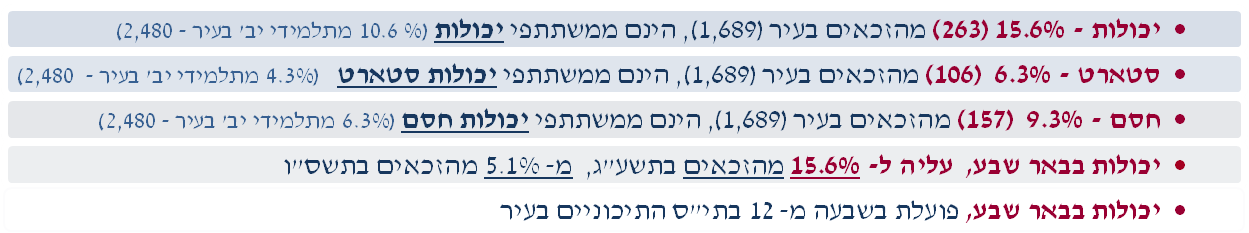 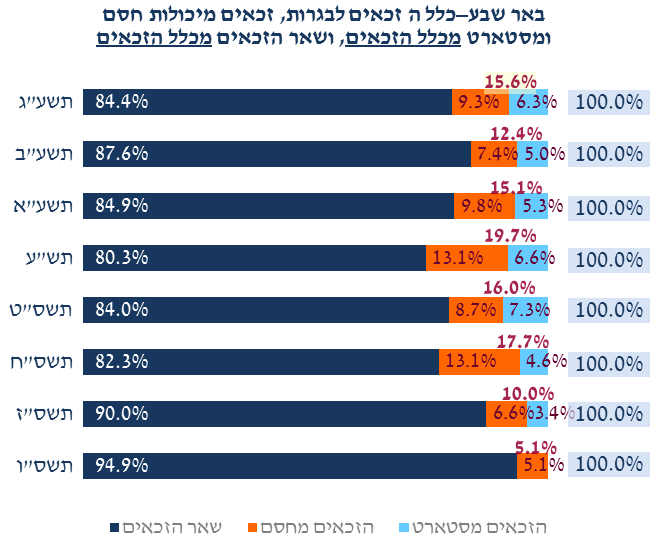 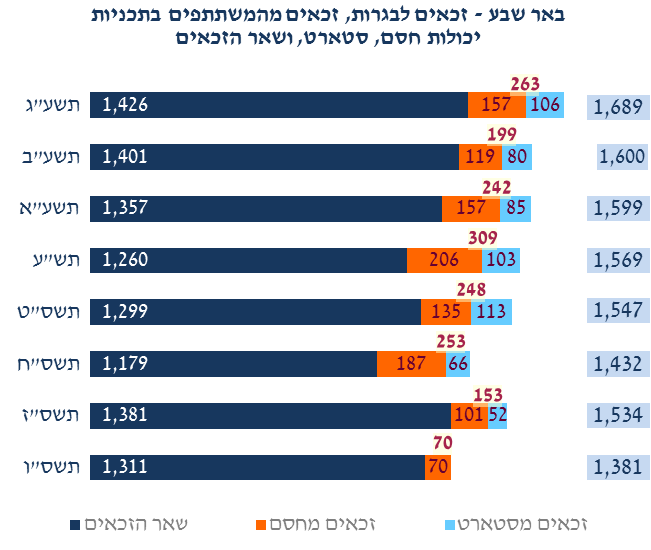 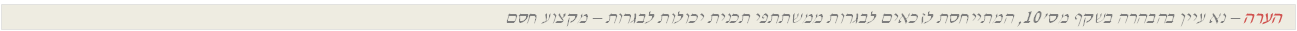 21
החל מתש"ע, תכניות סטארט וחסם של יכולות פועלות בחסות אקדמית של ביה"ס לחינוך, אוניברסיטת תל אביב. כל נתוני תכנית יכולות לבגרות ולמניעת נשירה – סטארט בכל השנים התקבלו מהנהלות בתי                                        
                                                                     הספר וחתומים ע"י ההנהלות וכל התוצאות והעיבודים מבוססים על נתונים אלה. בשנים תשס"ט, תשע"א, תשע"ב הנתונים והתוצאות נבדקו ואושרו על ידי אוניברסיטת תל אביב.  נתוני תכנית יכולות לבגרות
                                                                     – מקצוע חסם בכל השנים, התקבלו מהנהלות בתיה"ס המשתתפים. נתונים, דוחות ותוצאות תכנית יכולות לבגרות – מקצוע חסם, תש"ע עד תשע"ג, נבדקו ואושרו ע"י ביה"ס לחינוך – אוניברסיטת תל אביב.
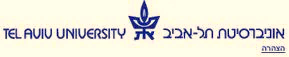 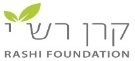 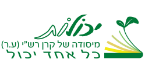 יש                       בפריפריה
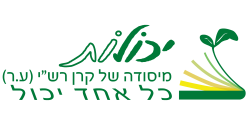 חלק ה'
יכולות ברמה המגזרית
המגזר הדרוזי
23
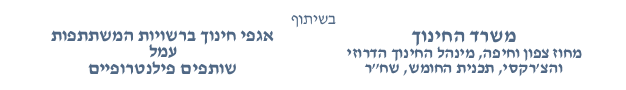 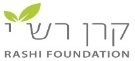 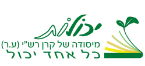 יש                       בפריפריה
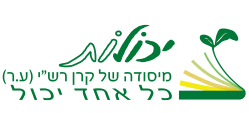 יכולות ברמה המגזרית
המגזר הדרוזי
ד.2. המגזר הדרוזיב- 7 השנים האחרונות תשס"ו - תשע"ג
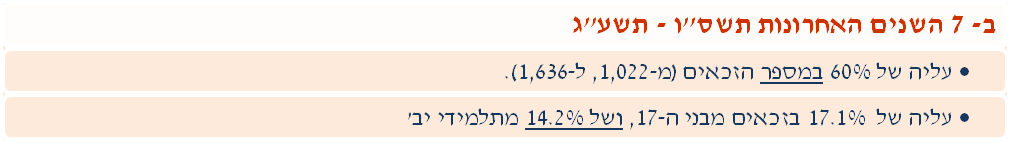 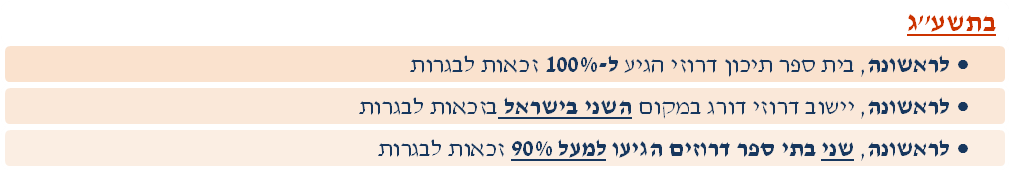 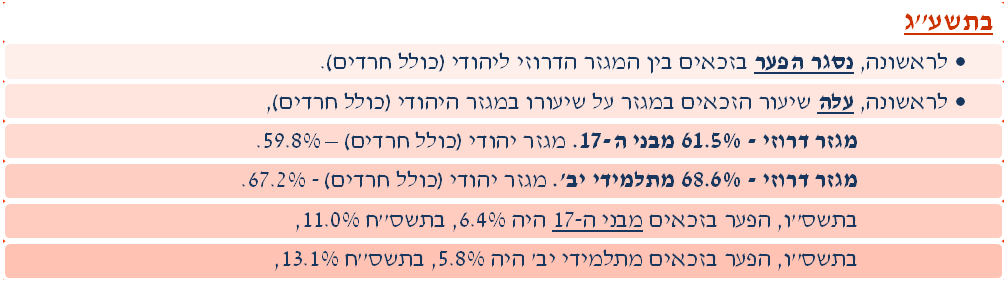 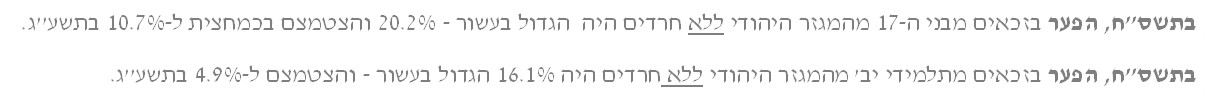 22
פעילות יכולות במגזר הדרוזי החלה בתשס"ו  בבית ספר אחד (חסם). בתשס"ח  5 בתי"ס, ובתשע"ג , ב- 15 בתי"ס (ב-3 מהם, סטארט), מתוך   17 במגזר.
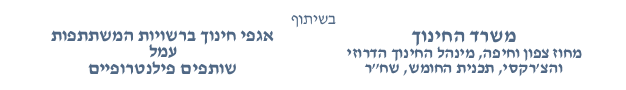 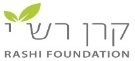 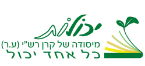 יש                       בפריפריה
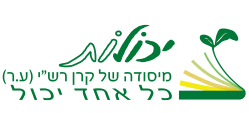 יכולות ברמה המגזרית
המגזר הדרוזי
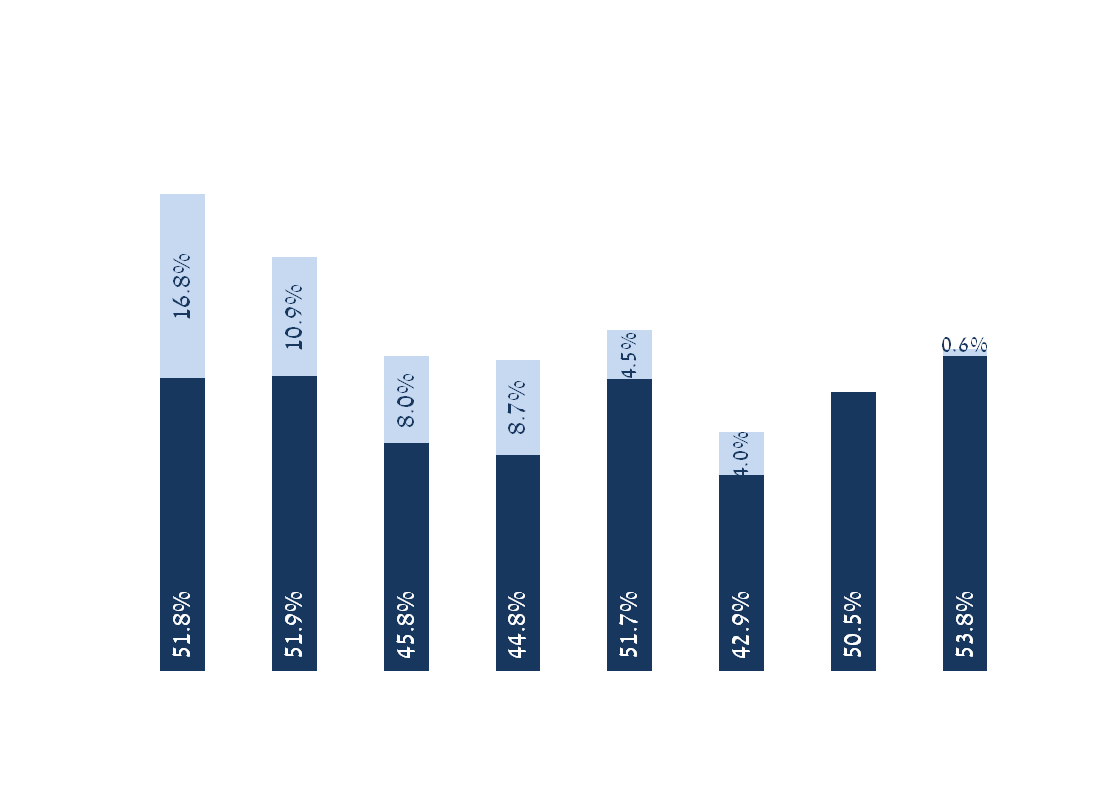 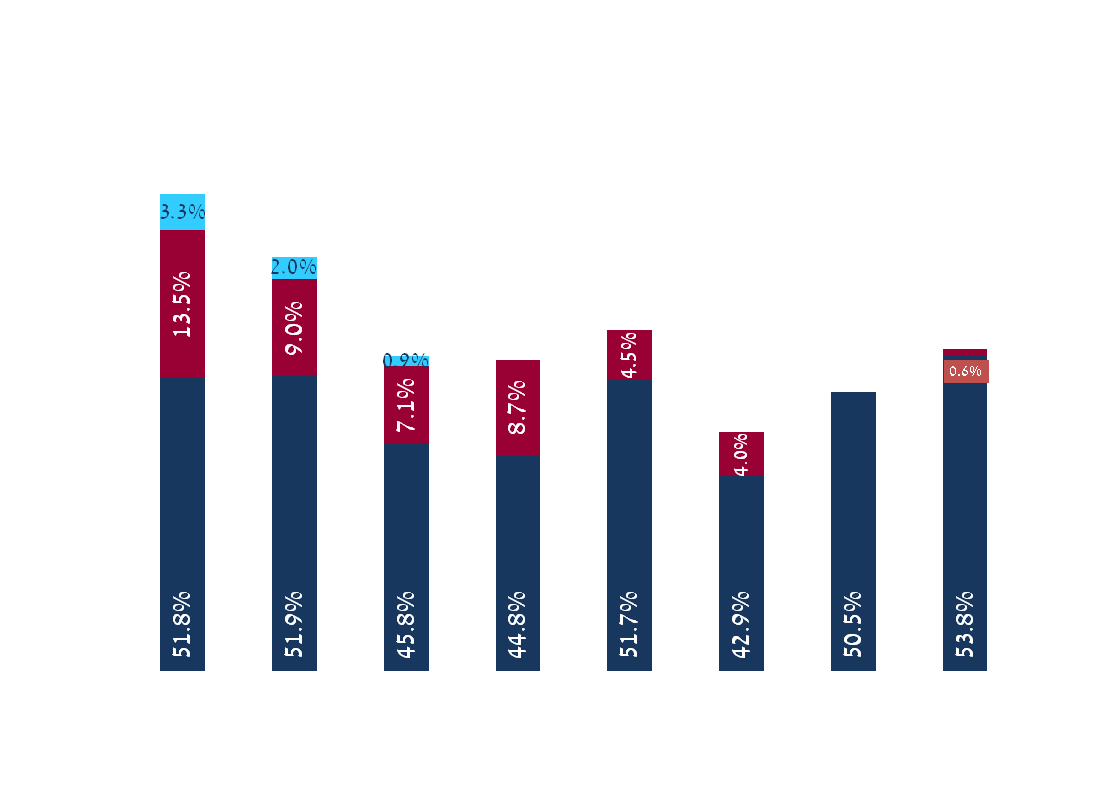 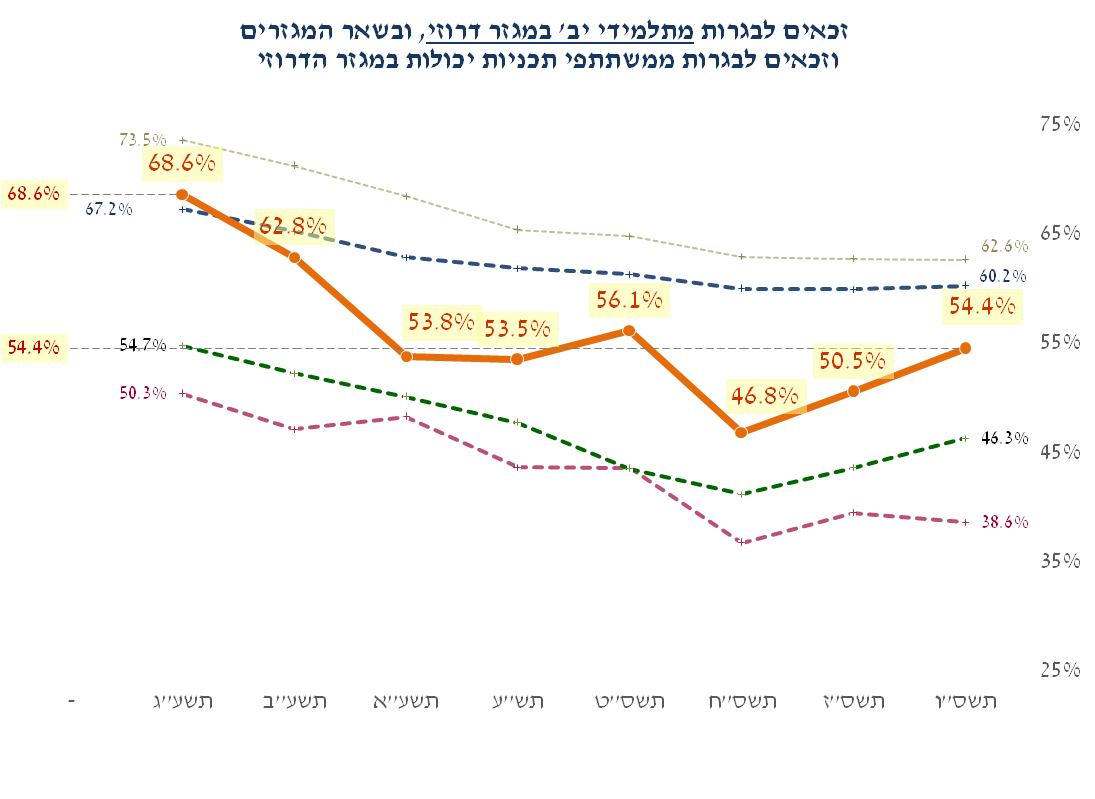 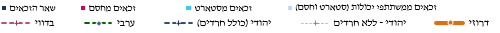 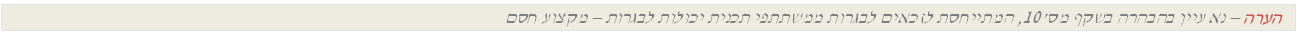 23
החל מתש"ע, תכניות סטארט וחסם של יכולות פועלות בחסות אקדמית של ביה"ס לחינוך, אוניברסיטת תל אביב. כל נתוני תכנית יכולות לבגרות ולמניעת נשירה – סטארט בכל השנים התקבלו מהנהלות בתי                                        
                                                                     הספר וחתומים ע"י ההנהלות וכל התוצאות והעיבודים מבוססים על נתונים אלה. בשנים תשס"ט, תשע"א, תשע"ב הנתונים והתוצאות נבדקו ואושרו על ידי אוניברסיטת תל אביב.  נתוני תכנית יכולות לבגרות
                                                                     – מקצוע חסם בכל השנים, התקבלו מהנהלות בתיה"ס המשתתפים. נתונים, דוחות ותוצאות תכנית יכולות לבגרות – מקצוע חסם, תש"ע עד תשע"ג, נבדקו ואושרו ע"י ביה"ס לחינוך – אוניברסיטת תל אביב.
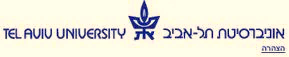 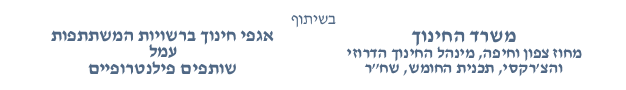 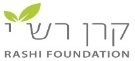 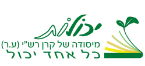 יש                       בפריפריה
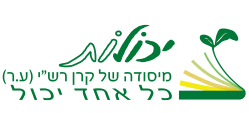 יכולות ברמה המגזרית
המגזר הדרוזי
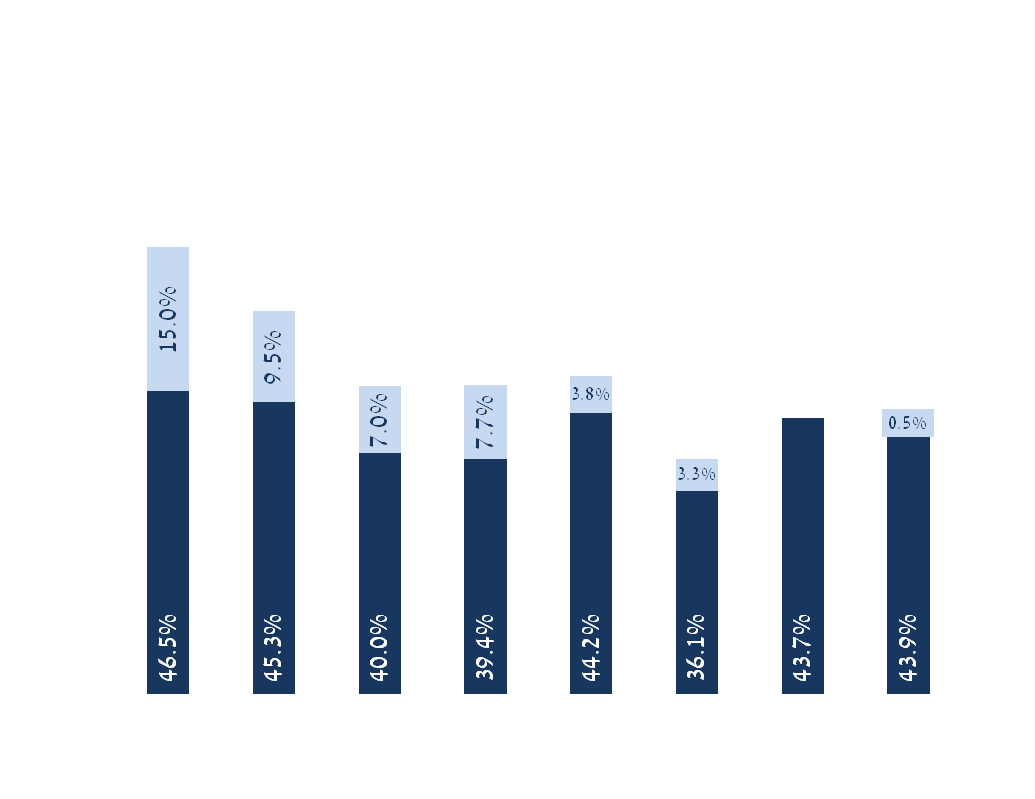 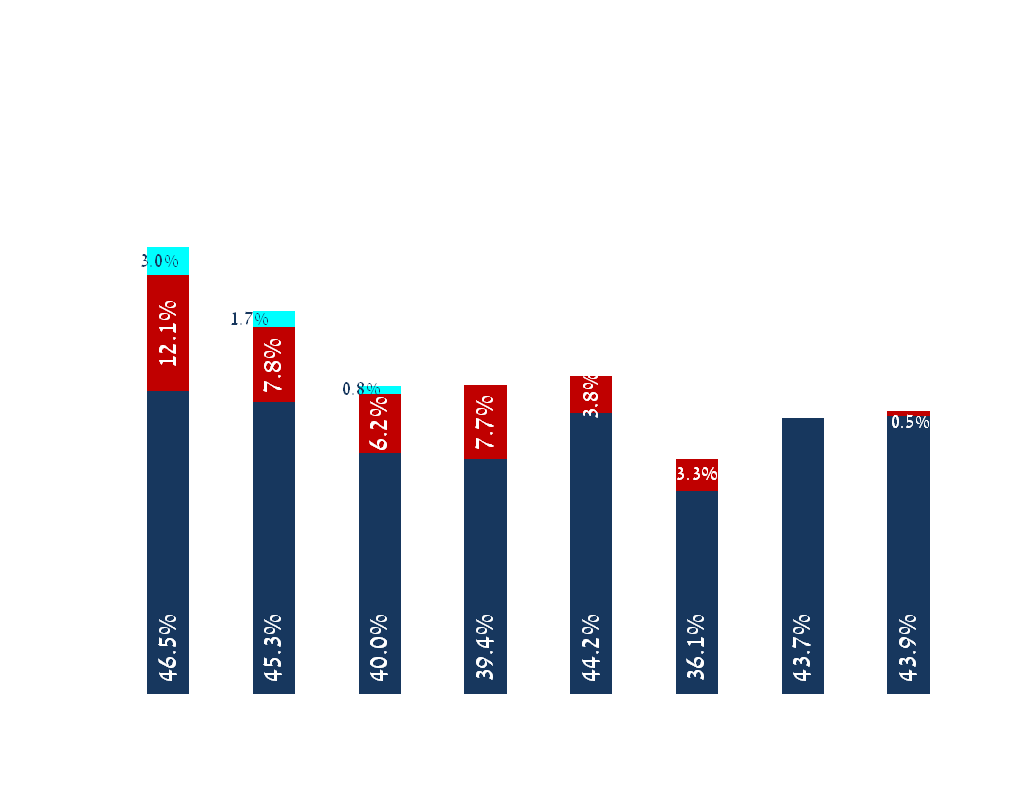 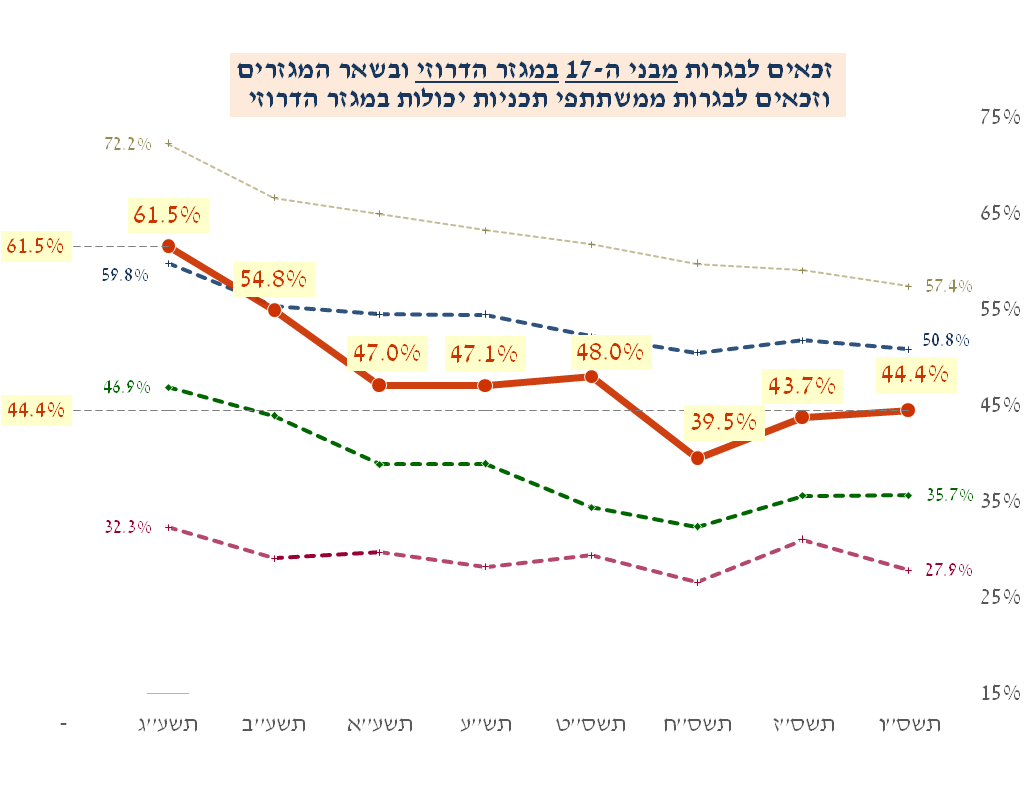 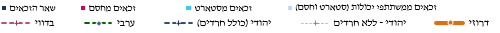 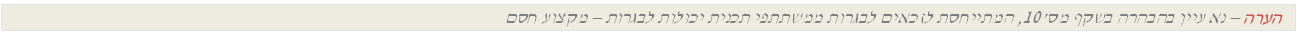 24
החל מתש"ע, תכניות סטארט וחסם של יכולות פועלות בחסות אקדמית של ביה"ס לחינוך, אוניברסיטת תל אביב. כל נתוני תכנית יכולות לבגרות ולמניעת נשירה – סטארט בכל השנים התקבלו מהנהלות בתי                                        
                                                                     הספר וחתומים ע"י ההנהלות וכל התוצאות והעיבודים מבוססים על נתונים אלה. בשנים תשס"ט, תשע"א, תשע"ב הנתונים והתוצאות נבדקו ואושרו על ידי אוניברסיטת תל אביב.  נתוני תכנית יכולות לבגרות
                                                                     – מקצוע חסם בכל השנים, התקבלו מהנהלות בתיה"ס המשתתפים. נתונים, דוחות ותוצאות תכנית יכולות לבגרות – מקצוע חסם, תש"ע עד תשע"ג, נבדקו ואושרו ע"י ביה"ס לחינוך – אוניברסיטת תל אביב.
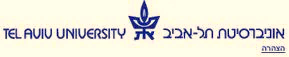 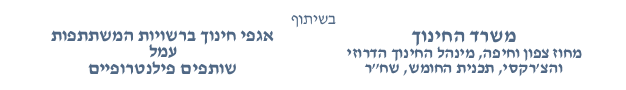 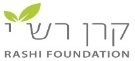 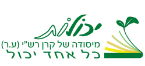 יש                       בפריפריה
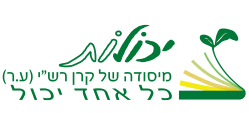 יכולות ברמה המגזרית
המגזר הדרוזי
3. המגזר הדרוזי - זכאים לבגרות משתתפי יכולות, מכלל הזכאים לבגרות במגזר
בתשע"ג
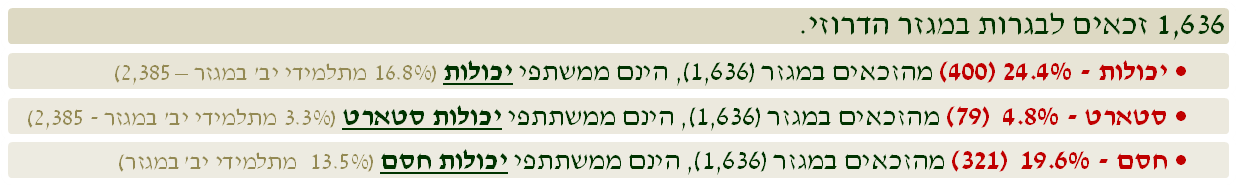 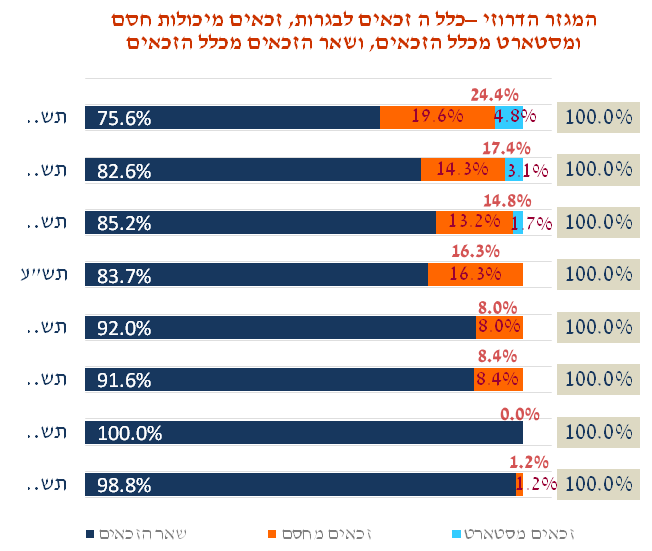 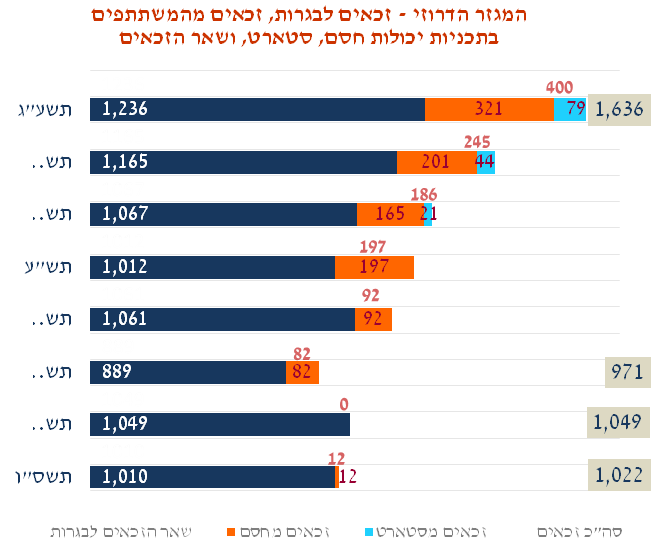 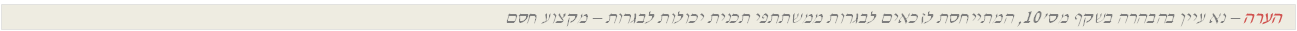 25
החל מתש"ע, תכניות סטארט וחסם של יכולות פועלות בחסות אקדמית של ביה"ס לחינוך, אוניברסיטת תל אביב. כל נתוני תכנית יכולות לבגרות ולמניעת נשירה – סטארט בכל השנים התקבלו מהנהלות בתי                                        
                                                                     הספר וחתומים ע"י ההנהלות וכל התוצאות והעיבודים מבוססים על נתונים אלה. בשנים תשס"ט, תשע"א, תשע"ב הנתונים והתוצאות נבדקו ואושרו על ידי אוניברסיטת תל אביב.  נתוני תכנית יכולות לבגרות
                                                                     – מקצוע חסם בכל השנים, התקבלו מהנהלות בתיה"ס המשתתפים. נתונים, דוחות ותוצאות תכנית יכולות לבגרות – מקצוע חסם, תש"ע עד תשע"ג, נבדקו ואושרו ע"י ביה"ס לחינוך – אוניברסיטת תל אביב.
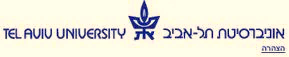 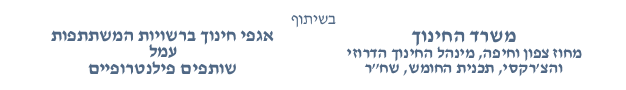 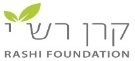 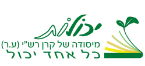 יש                       בפריפריה
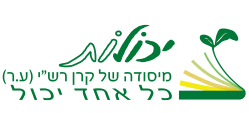 המגזר הדרוזי 
5. דוגמאות לחלקה היחסי של פעילות יכולות, בשיעורי הזכאים לבגרות בבתי ספר תיכוניים דרוזים
יכולות בתיכון פקיעין
יכולות בתיכון בית ג'אן
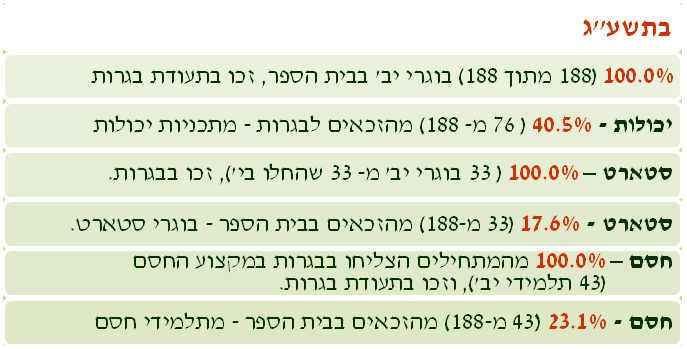 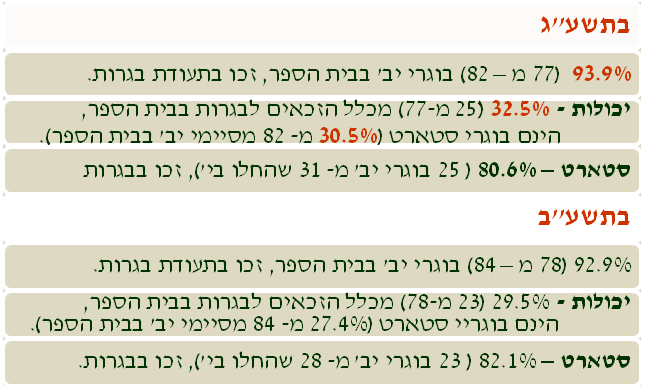 26
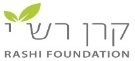 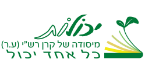 יש                       בפריפריה
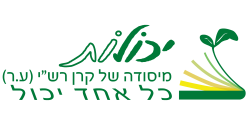 חלק ו'
יכולות ברמה המגזרית 
המגזר הבדווי בנגב
29
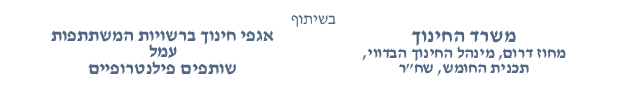 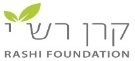 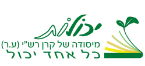 יש                       בפריפריה
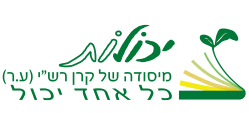 יכולות ברמה המגזרית 
המגזר הבדווי בנגב
ד.3. המגזר הבדווי בנגבב- 7 השנים האחרונות מתשס"ו לתשע"ג
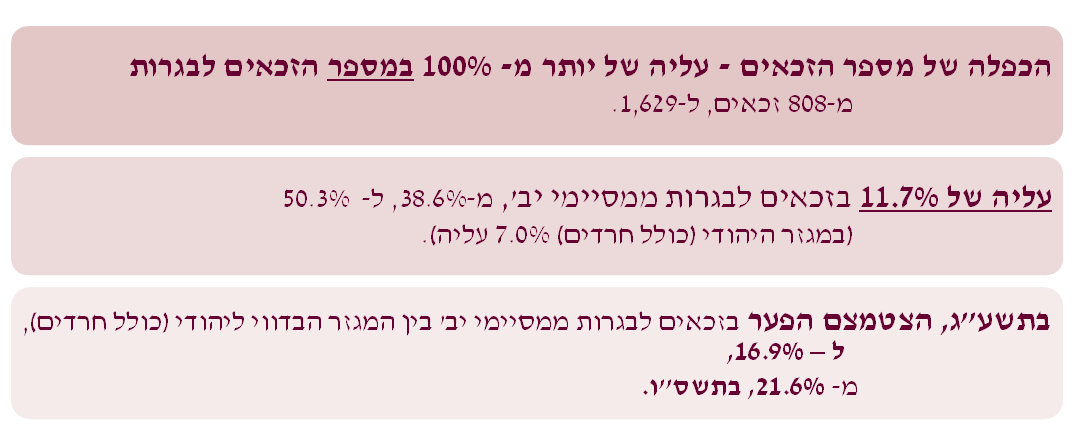 27
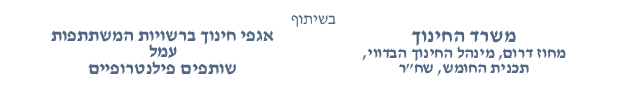 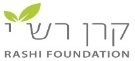 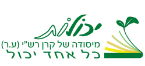 יש                       בפריפריה
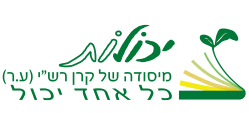 יכולות ברמה המגזרית 
המגזר הבדווי בנגב
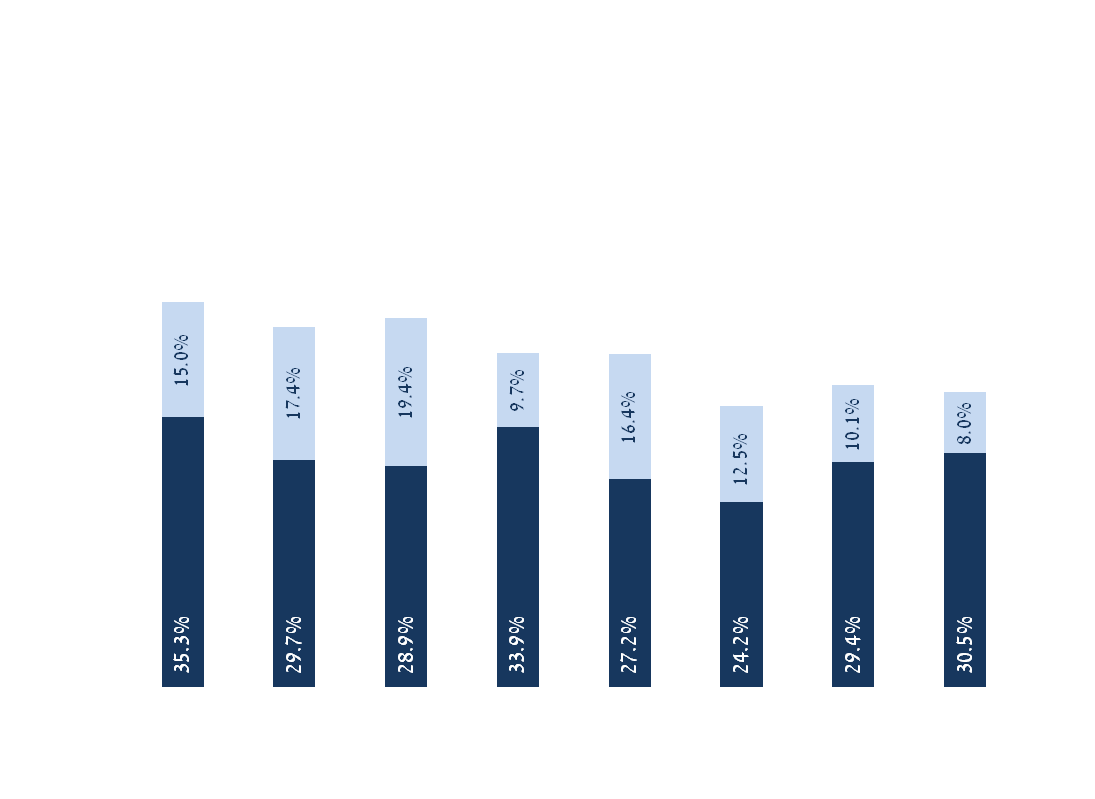 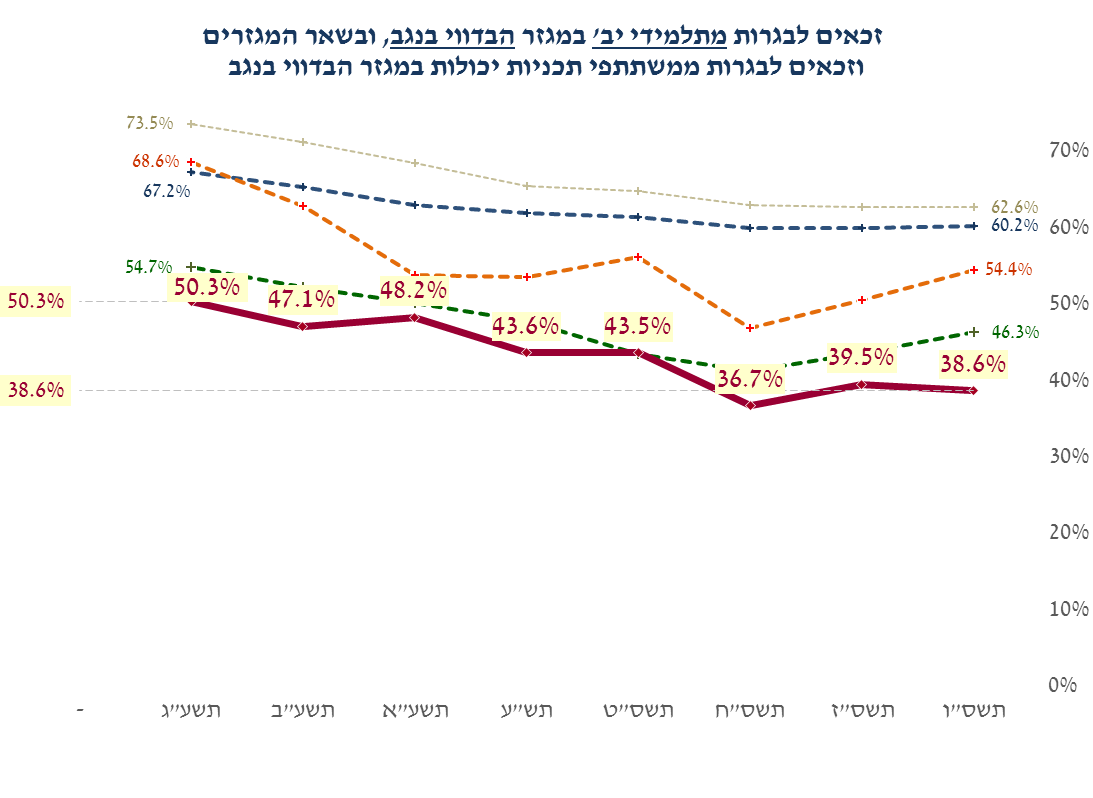 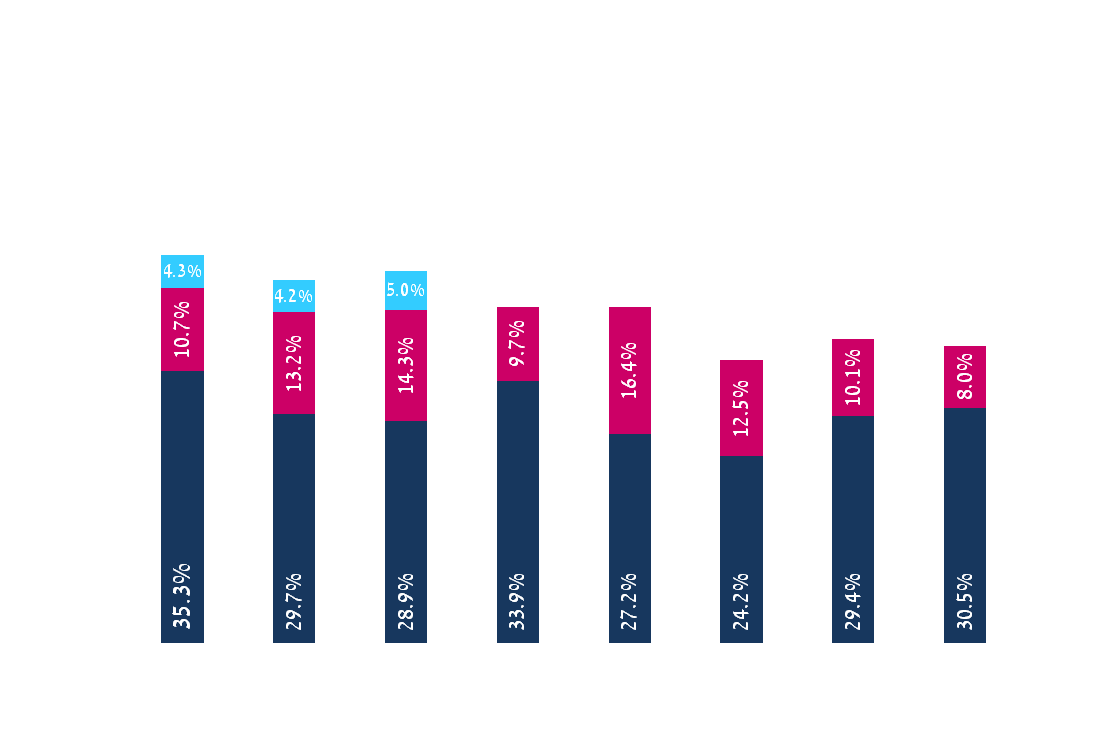 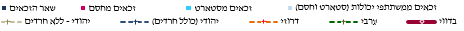 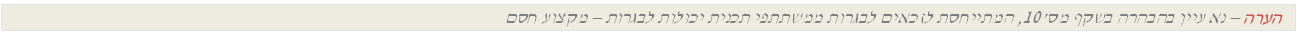 28
החל מתש"ע, תכניות סטארט וחסם של יכולות פועלות בחסות אקדמית של ביה"ס לחינוך, אוניברסיטת תל אביב. כל נתוני תכנית יכולות לבגרות ולמניעת נשירה – סטארט בכל השנים התקבלו מהנהלות בתי                                        
                                                                     הספר וחתומים ע"י ההנהלות וכל התוצאות והעיבודים מבוססים על נתונים אלה. בשנים תשס"ט, תשע"א, תשע"ב הנתונים והתוצאות נבדקו ואושרו על ידי אוניברסיטת תל אביב.  נתוני תכנית יכולות לבגרות
                                                                     – מקצוע חסם בכל השנים, התקבלו מהנהלות בתיה"ס המשתתפים. נתונים, דוחות ותוצאות תכנית יכולות לבגרות – מקצוע חסם, תש"ע עד תשע"ג, נבדקו ואושרו ע"י ביה"ס לחינוך – אוניברסיטת תל אביב.
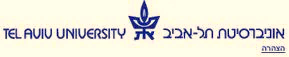 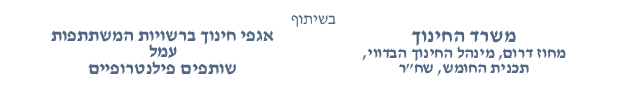 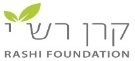 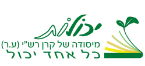 יש                       בפריפריה
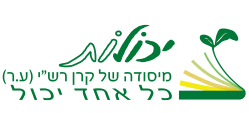 יכולות ברמה המגזרית 
המגזר הבדווי בנגב
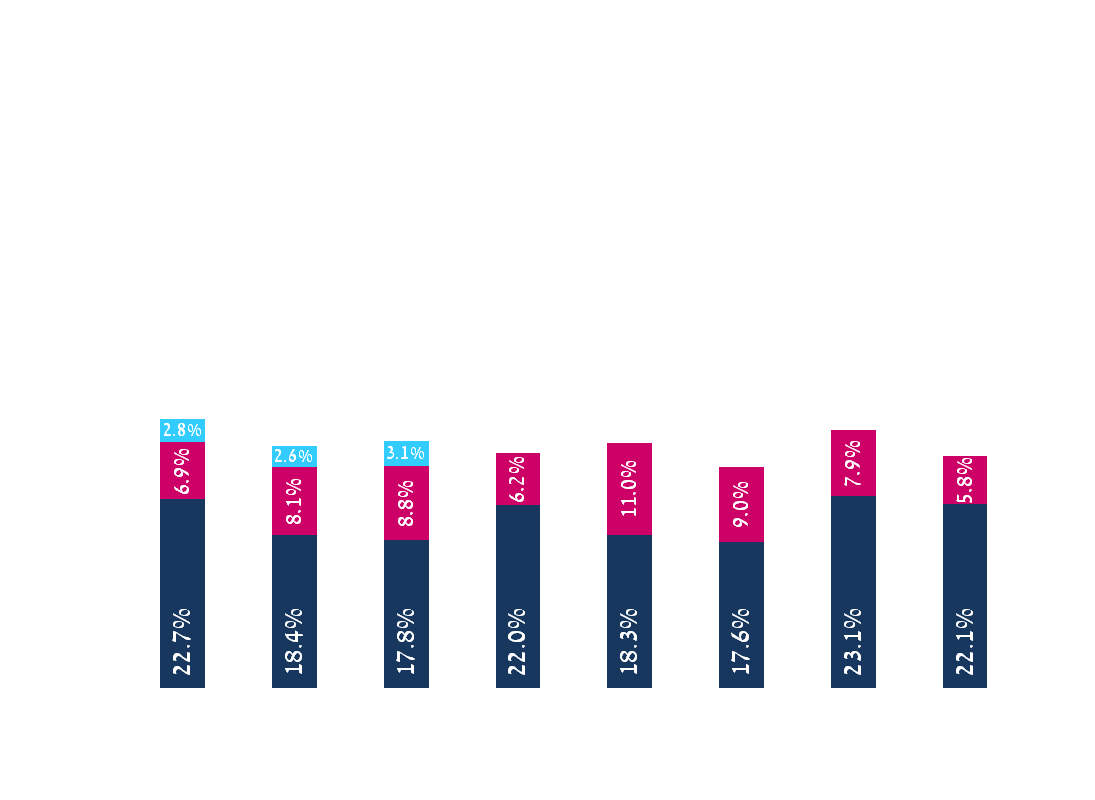 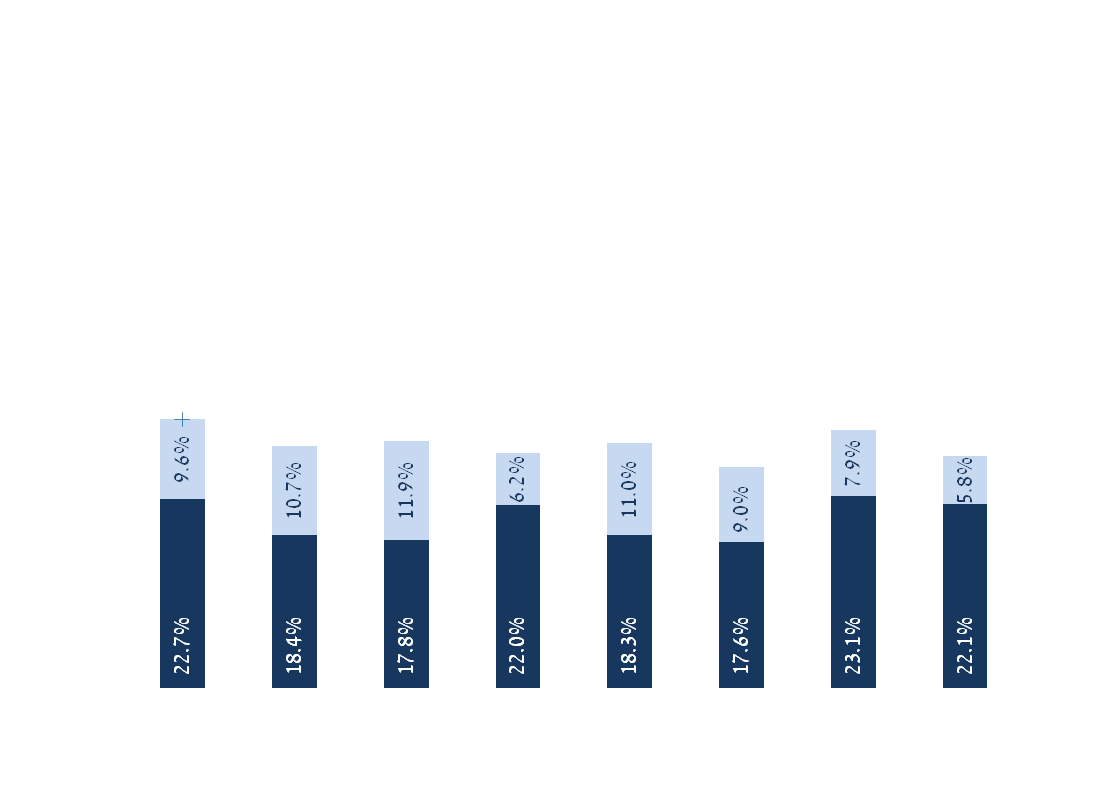 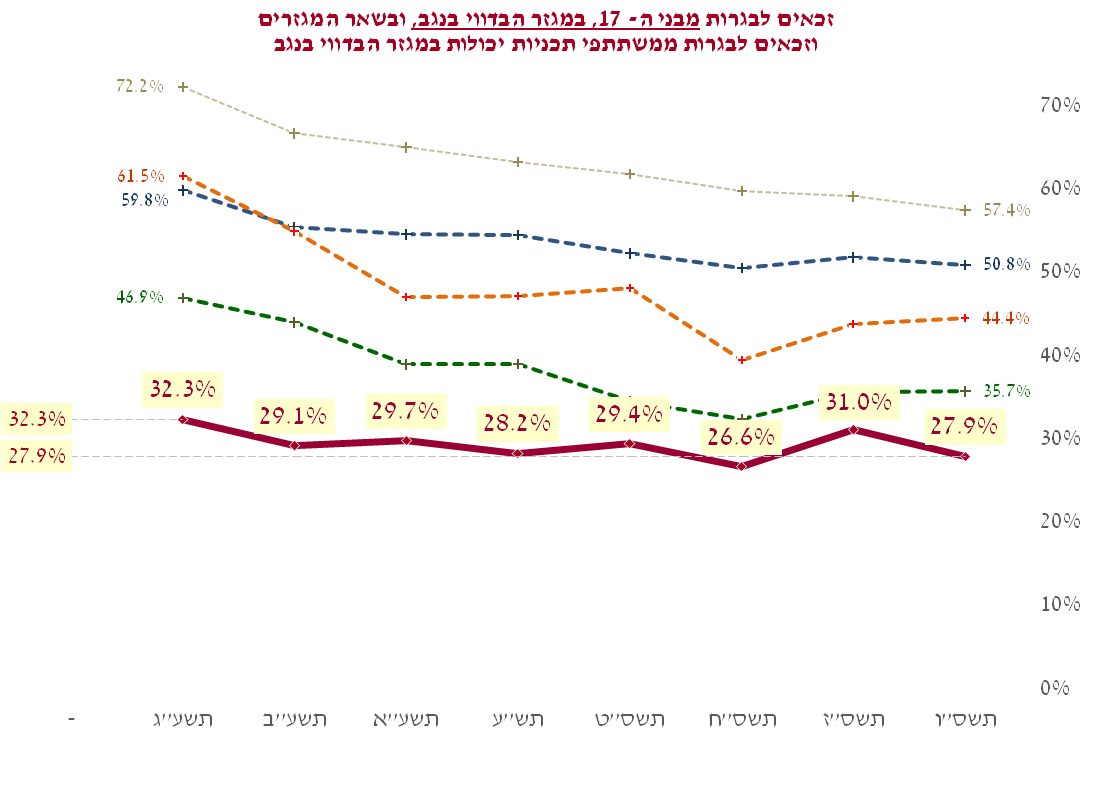 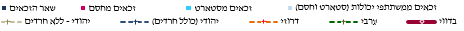 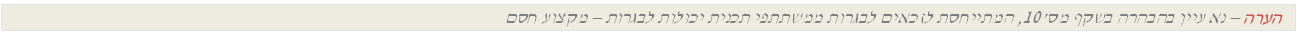 29
החל מתש"ע, תכניות סטארט וחסם של יכולות פועלות בחסות אקדמית של ביה"ס לחינוך, אוניברסיטת תל אביב. כל נתוני תכנית יכולות לבגרות ולמניעת נשירה – סטארט בכל השנים התקבלו מהנהלות בתי                                        
                                                                     הספר וחתומים ע"י ההנהלות וכל התוצאות והעיבודים מבוססים על נתונים אלה. בשנים תשס"ט, תשע"א, תשע"ב הנתונים והתוצאות נבדקו ואושרו על ידי אוניברסיטת תל אביב.  נתוני תכנית יכולות לבגרות
                                                                     – מקצוע חסם בכל השנים, התקבלו מהנהלות בתיה"ס המשתתפים. נתונים, דוחות ותוצאות תכנית יכולות לבגרות – מקצוע חסם, תש"ע עד תשע"ג, נבדקו ואושרו ע"י ביה"ס לחינוך – אוניברסיטת תל אביב.
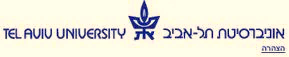 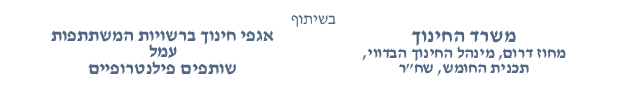 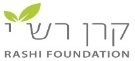 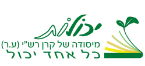 יש                       בפריפריה
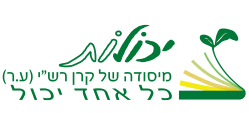 יכולות ברמה המגזרית 
המגזר הבדווי בנגב
3. זכאים לבגרות ממשתתפי יכולות, מכלל הזכאים לבגרות במגזר הבדווי בנגב
בתשע"ג,
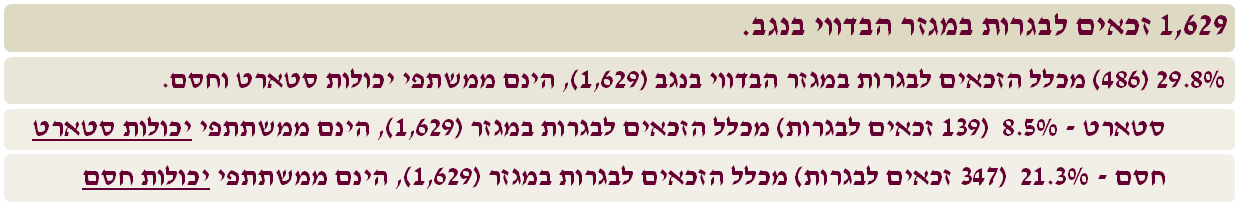 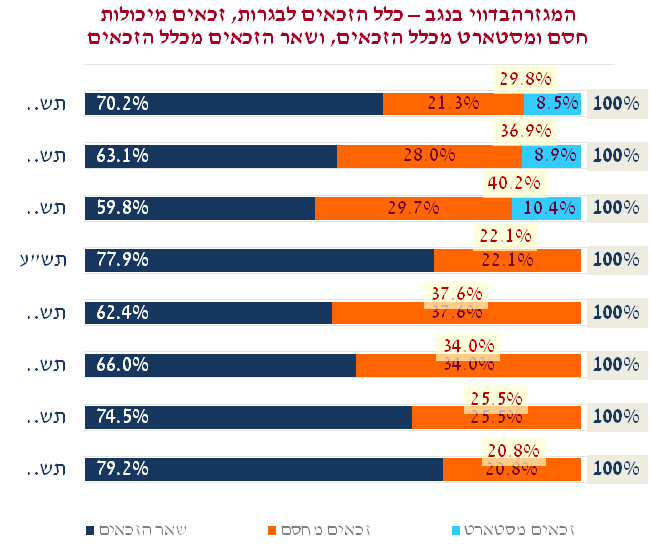 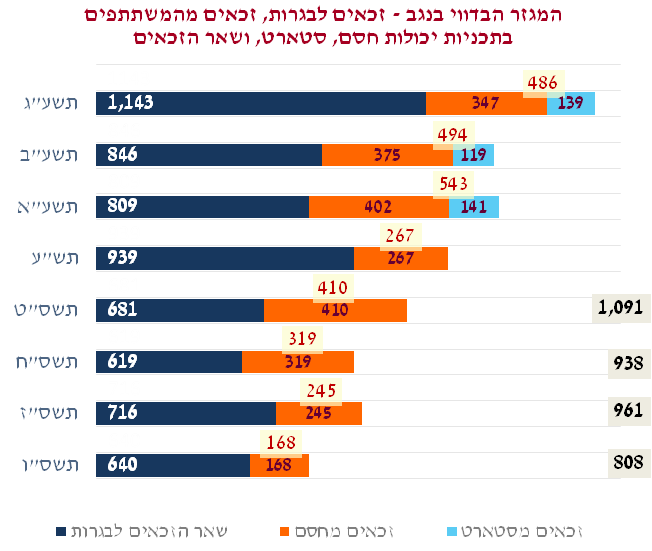 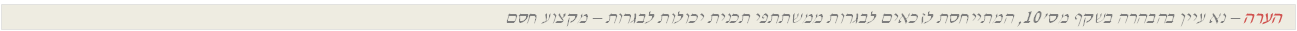 30
החל מתש"ע, תכניות סטארט וחסם של יכולות פועלות בחסות אקדמית של ביה"ס לחינוך, אוניברסיטת תל אביב. כל נתוני תכנית יכולות לבגרות ולמניעת נשירה – סטארט בכל השנים התקבלו מהנהלות בתי                                        
                                                                     הספר וחתומים ע"י ההנהלות וכל התוצאות והעיבודים מבוססים על נתונים אלה. בשנים תשס"ט, תשע"א, תשע"ב הנתונים והתוצאות נבדקו ואושרו על ידי אוניברסיטת תל אביב.  נתוני תכנית יכולות לבגרות
                                                                     – מקצוע חסם בכל השנים, התקבלו מהנהלות בתיה"ס המשתתפים. נתונים, דוחות ותוצאות תכנית יכולות לבגרות – מקצוע חסם, תש"ע עד תשע"ג, נבדקו ואושרו ע"י ביה"ס לחינוך – אוניברסיטת תל אביב.
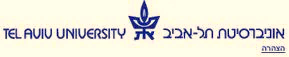 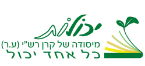 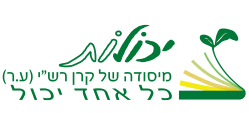 יש                   בפריפריה
שותפים בפעילות עמותת יכולות – מיסודה של קרן רש"י,
תשס"א – תשע"ג
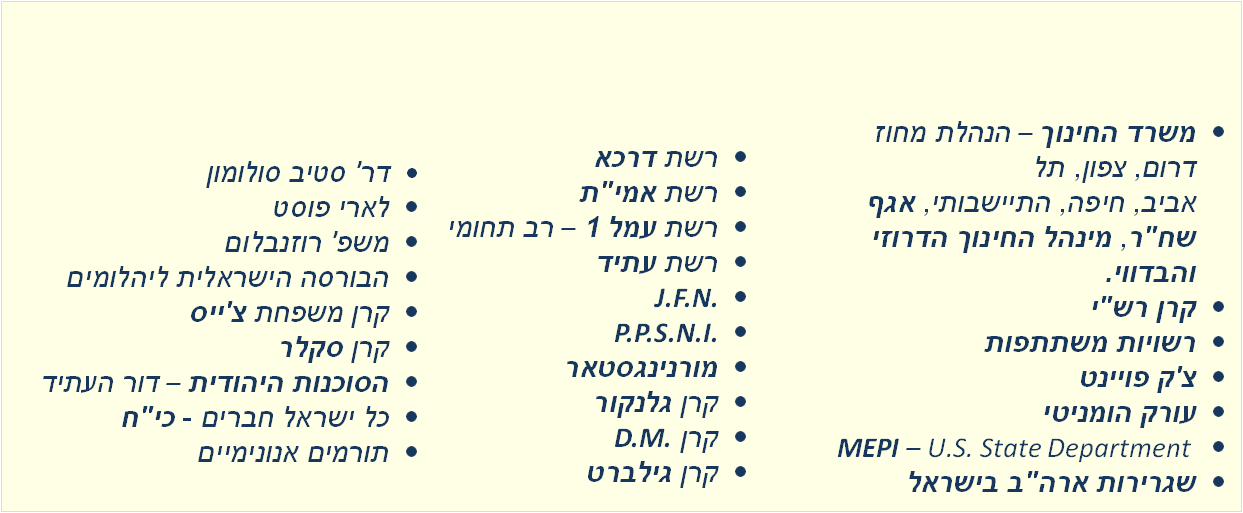 הערכה רבה 
לפיקוח, למנהלי בתיה"ס המשתתפים 
ולצוותי המורים הרכזים והמתרגלים
שהפכו את האמונה שכל אחד יכול, לידיעה.
הערכה רבה לשותפים ליישום - צוות המנחים והמטה 
עמותת יכולות – מיסודה של קרן רש"י
הערכה ותודה מיוחדת לקרן רש"י
31
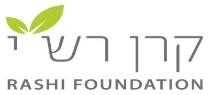 בשיתוף 
משרד החינוך
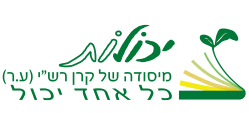 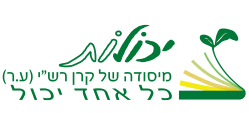 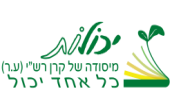 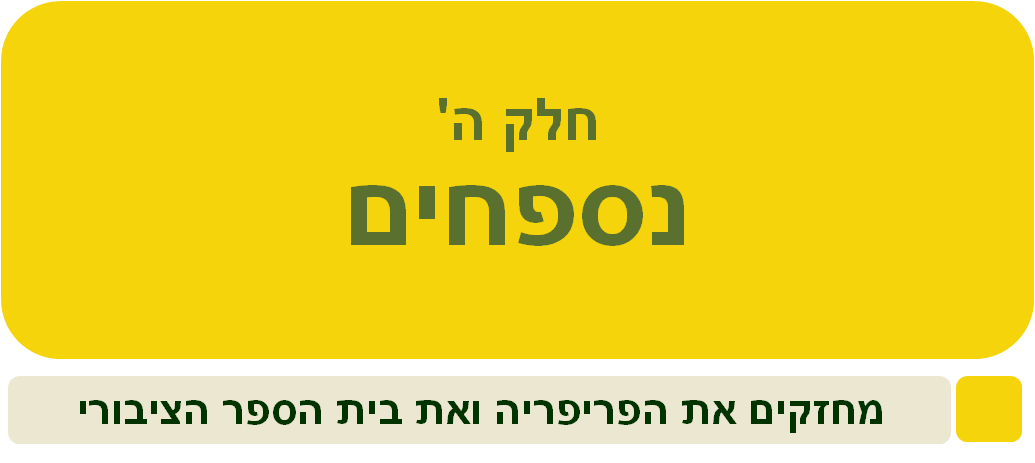 32
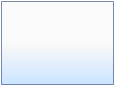 אקדמיה
מודל המיון הבית-ספרימבנה ביה"ס, התרחבות הפערים הלימודיים/חברתיים, הנשירה הגלויה והסמויהורפדוקטיביות המבנה החברתי
תיכון י'- יב'
חטה"ב
(ז),ח',ט
יסודי
א'-ו'
מסלול המשכי (אקדמי - ארוך טווח)
הקבצה א'
- הכנסה (+)
- יוקרה   (+)
- כח       (+)
- ניידות  (+)
תעסוקה א'
עיוני/ טכנולוגי
גבוהה
מסלול תורני
מב"ר
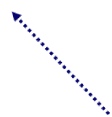 יסודי הטרוגני
הקבצה
 ב'
מסלול לא המשכי (קצר טווח)
- הכנסה (-)
- יוקרה  (-)
- כח       (-)
- ניידות (-)
תעסוקה ב'
י"ל בודדות
(טכנולוגי)
הקבצה 
ג'
מסלול רגיל
התרחבות  הפערים
מחסן הנושרים
נשירה
קיבוע הפערים, 
והמשך הרחבתם
סטיה חברתית
33
תרשים מצומצם מס' 1, משנת  1992, נסים (מקס) כהן    (M.A.) מעודכן